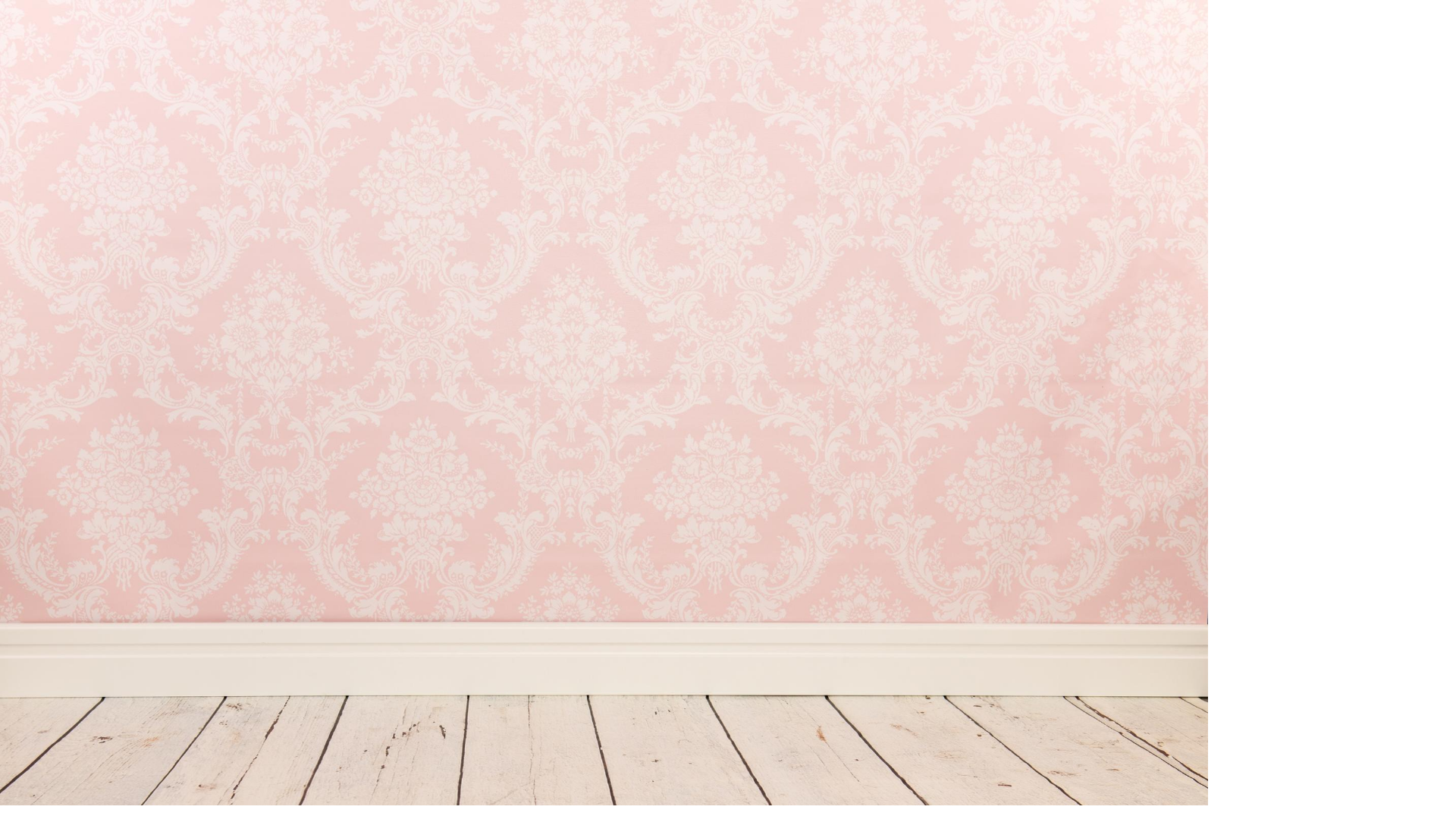 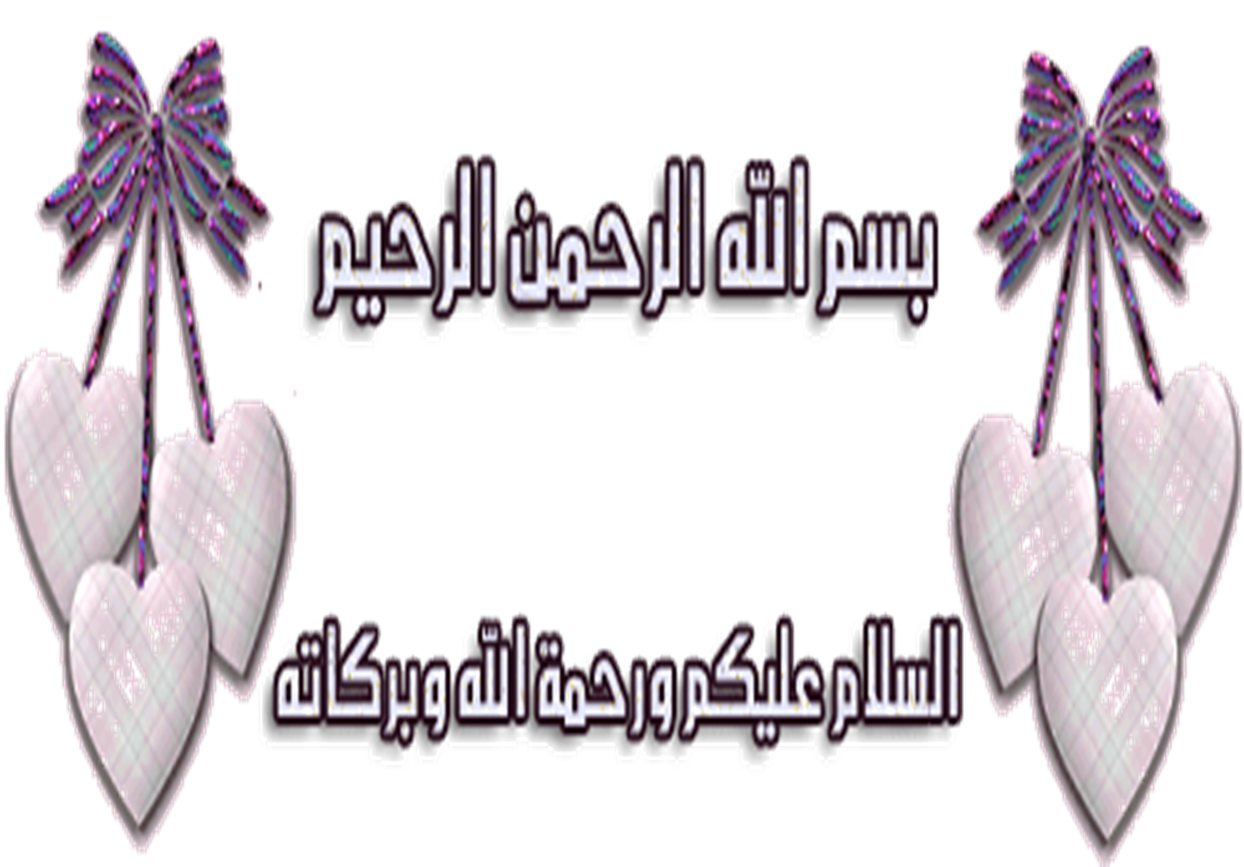 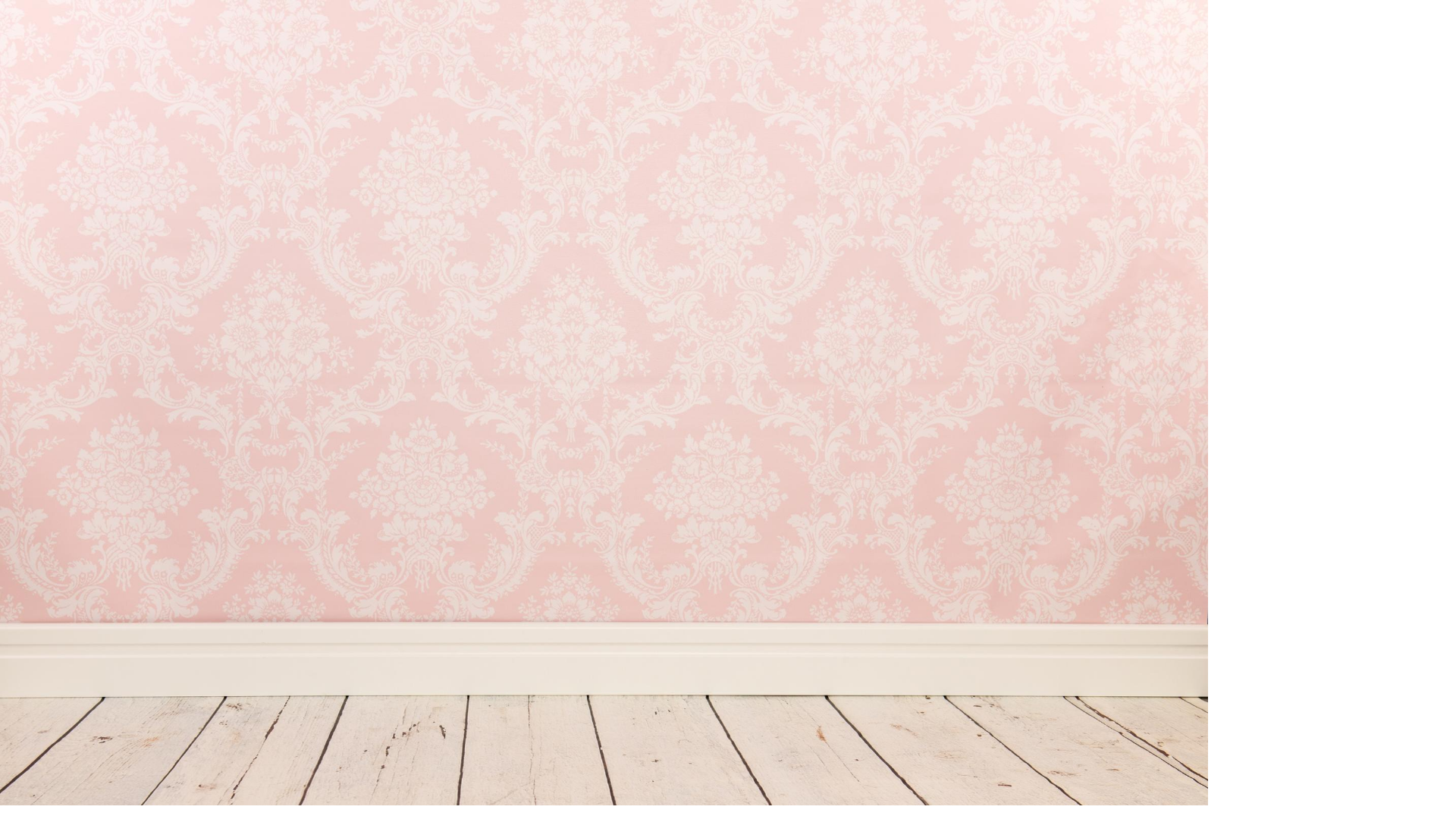 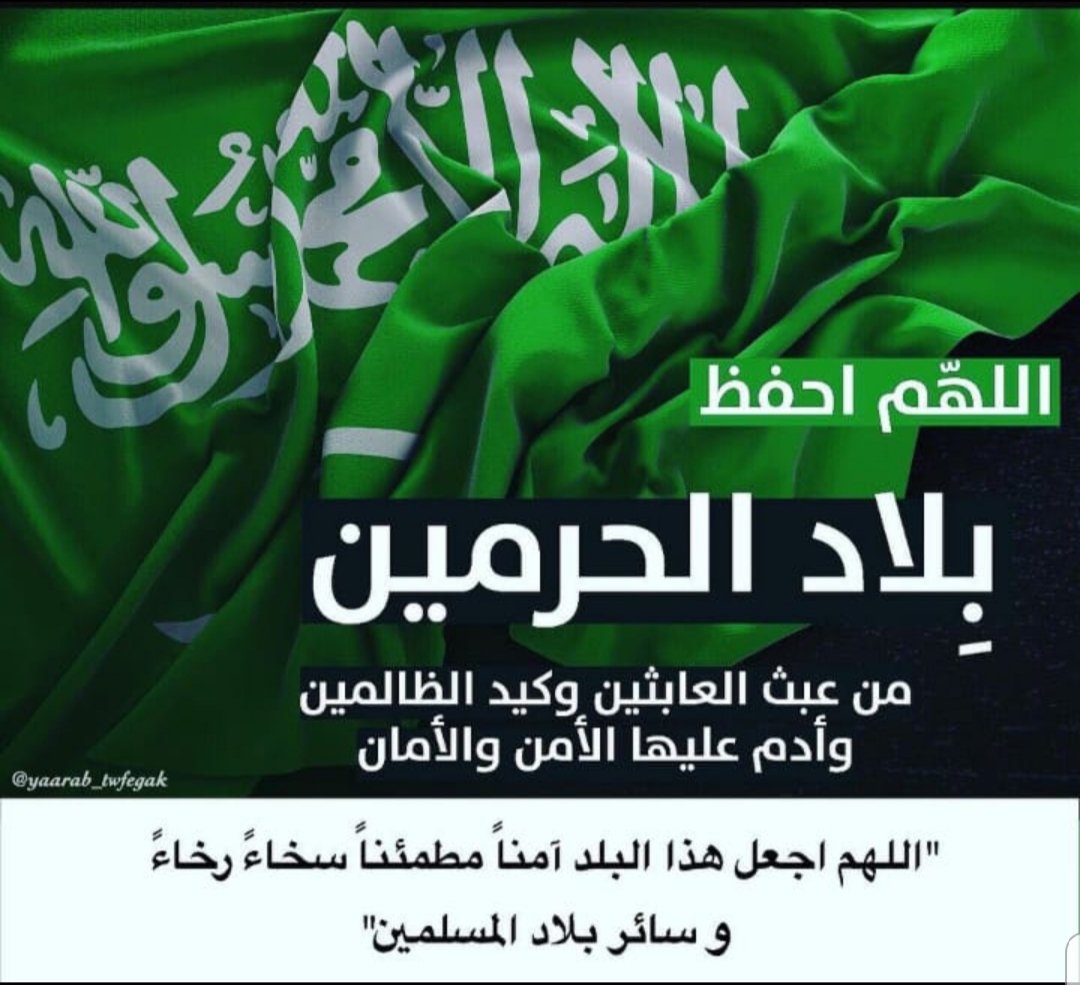 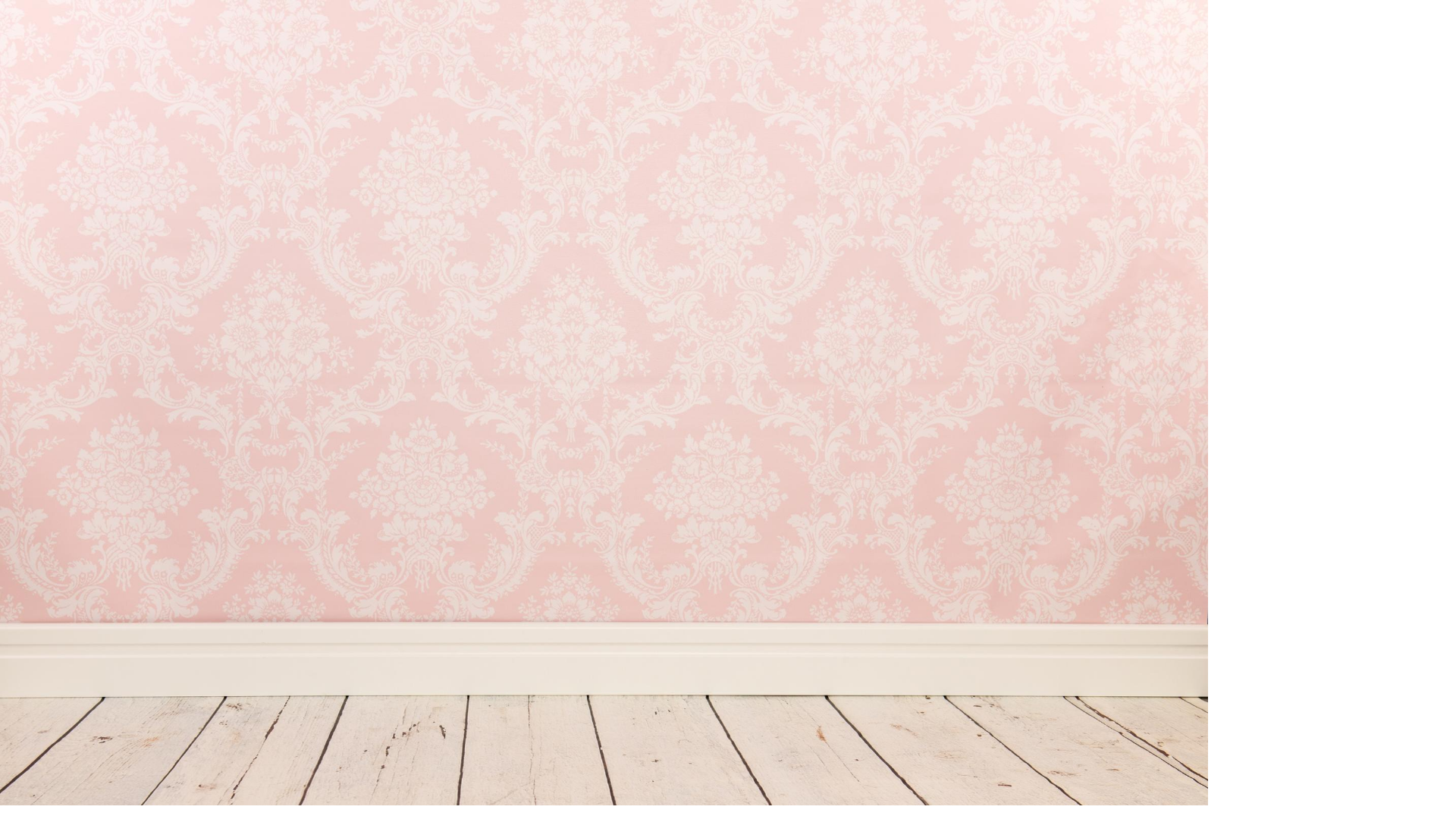 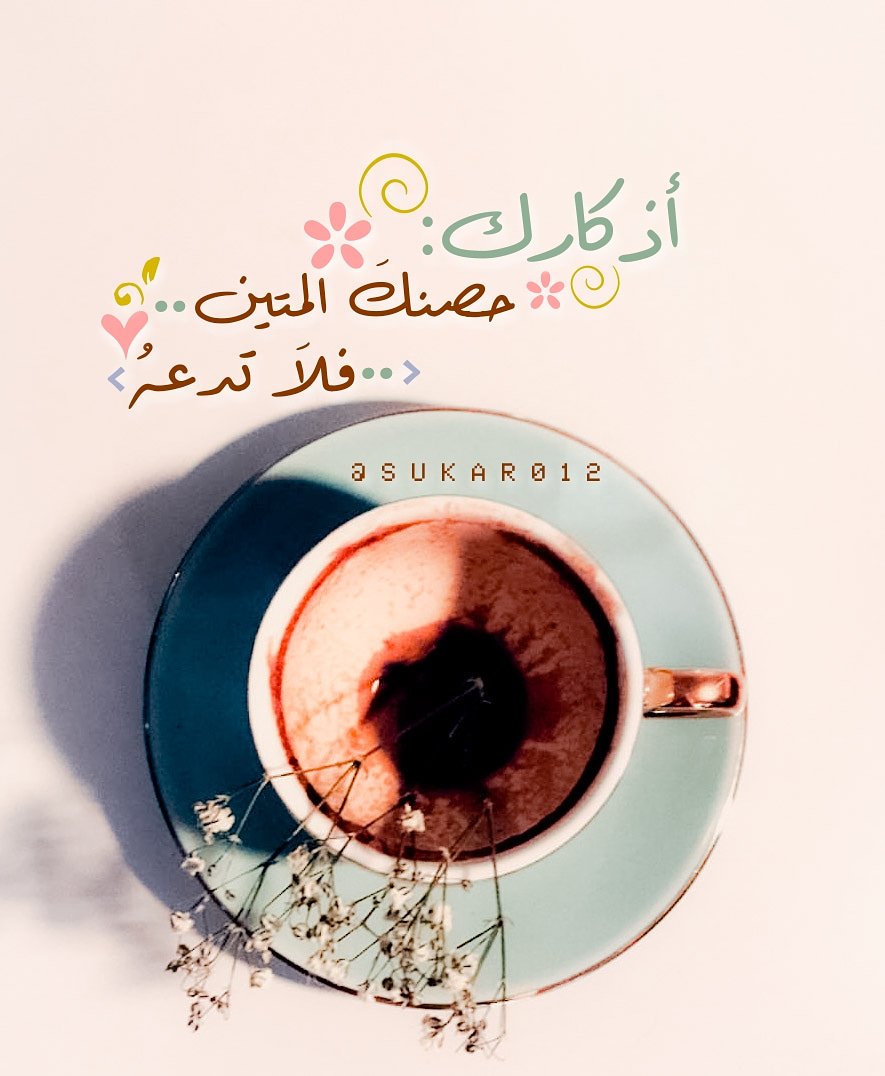 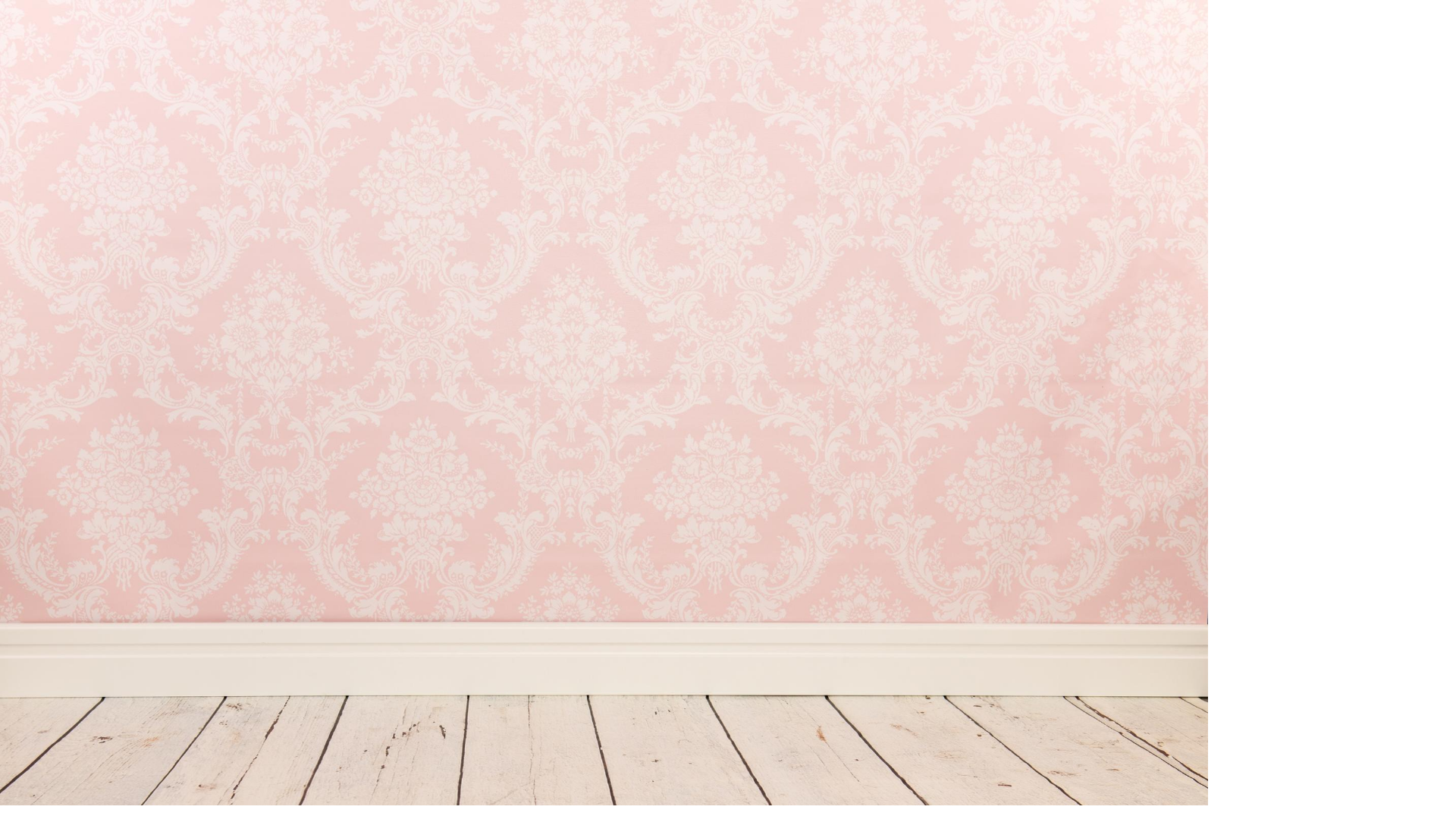 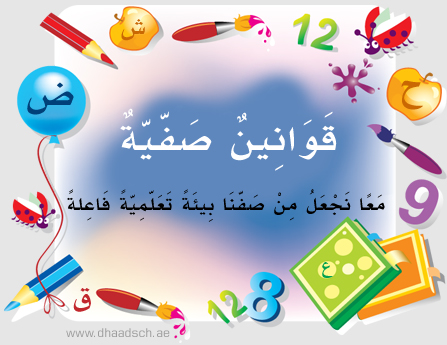 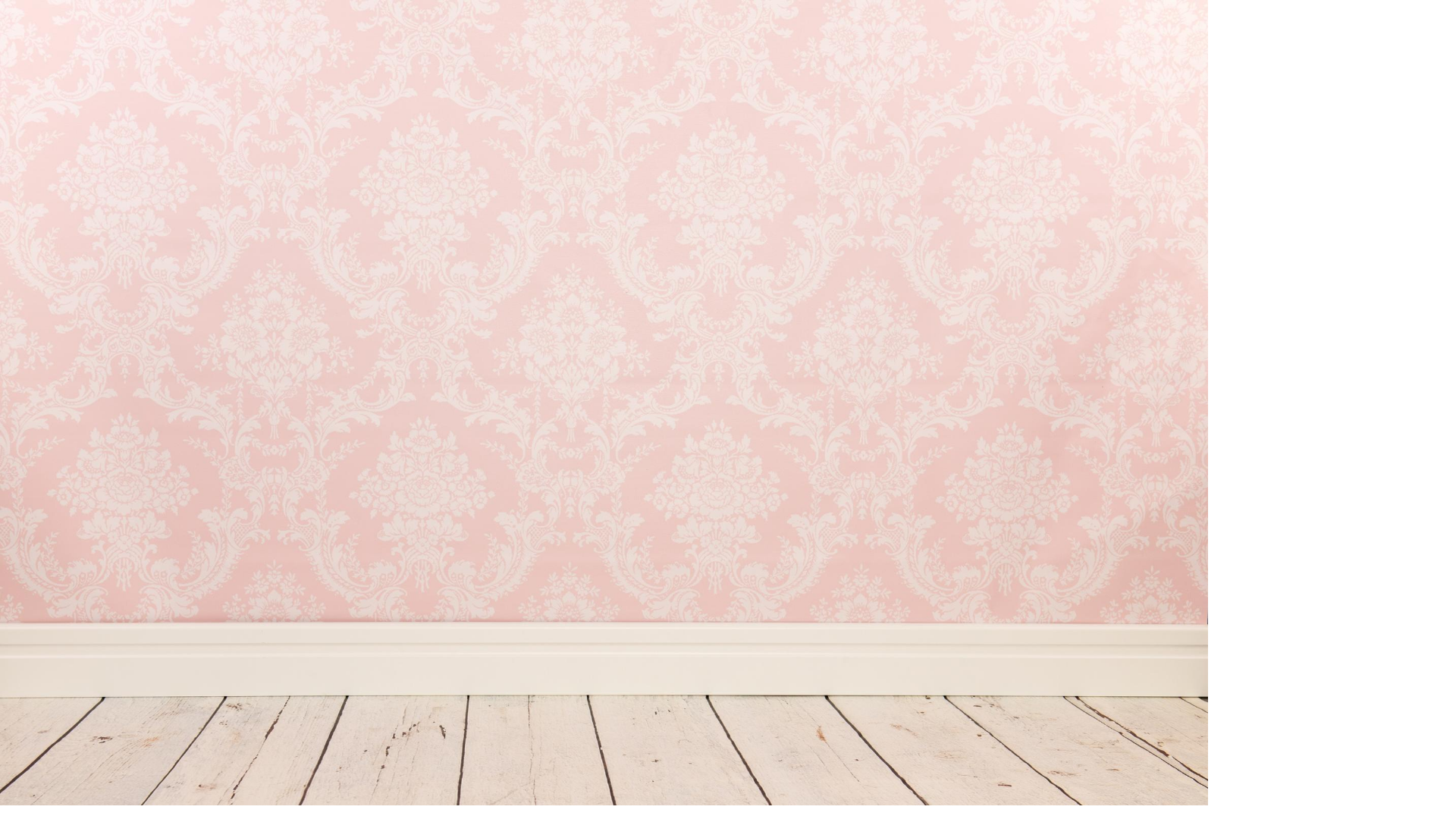 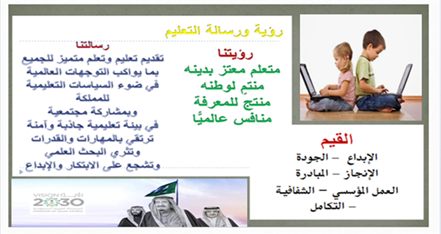 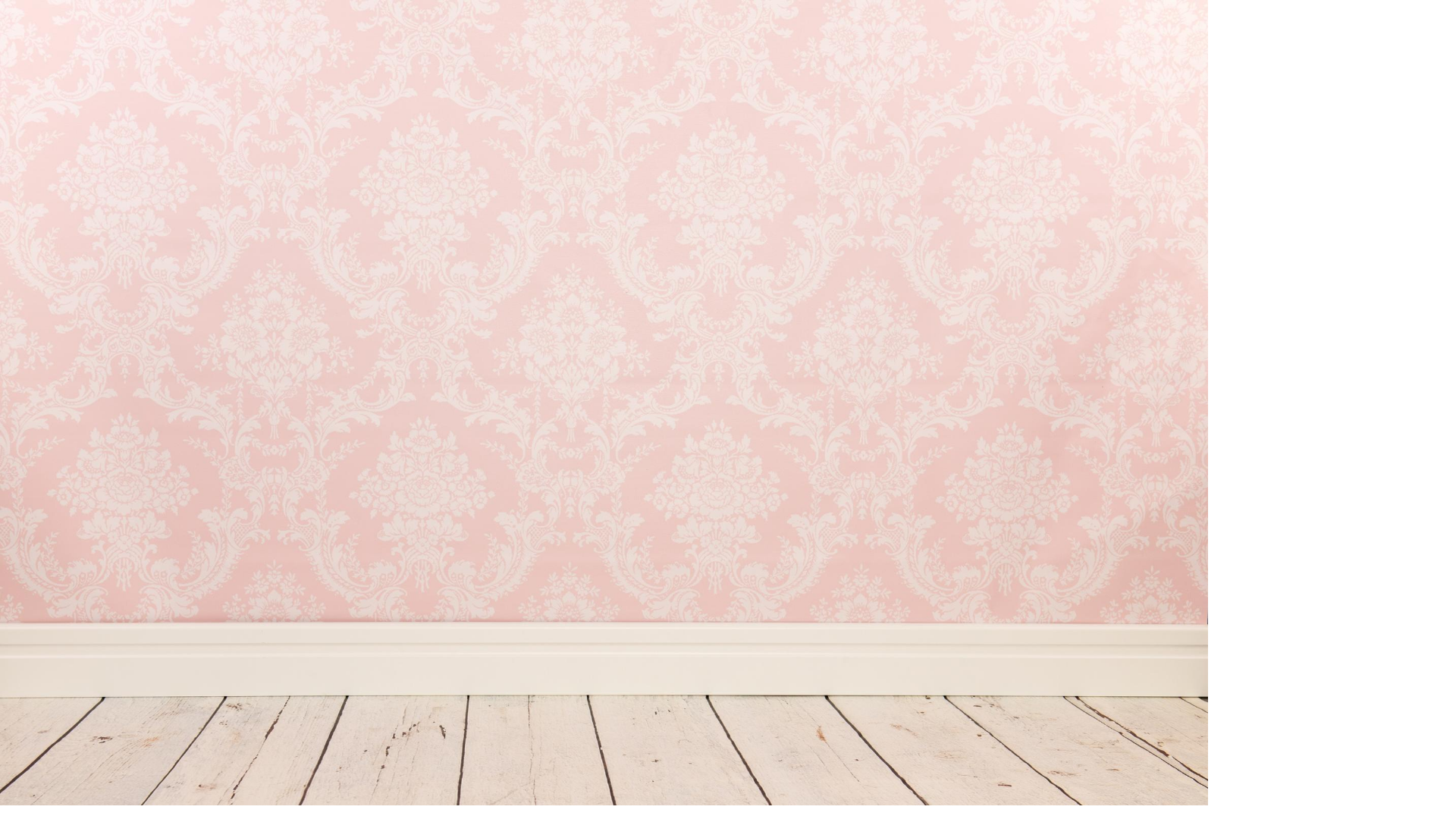 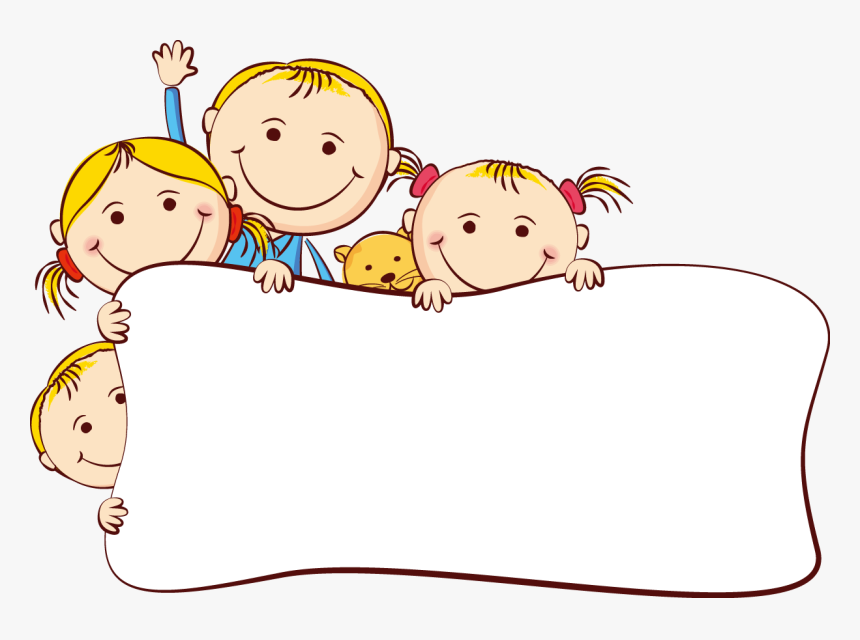 تعرفنا بالأمس على التصنيف 
فماذا يقصد بالتصنيف ؟
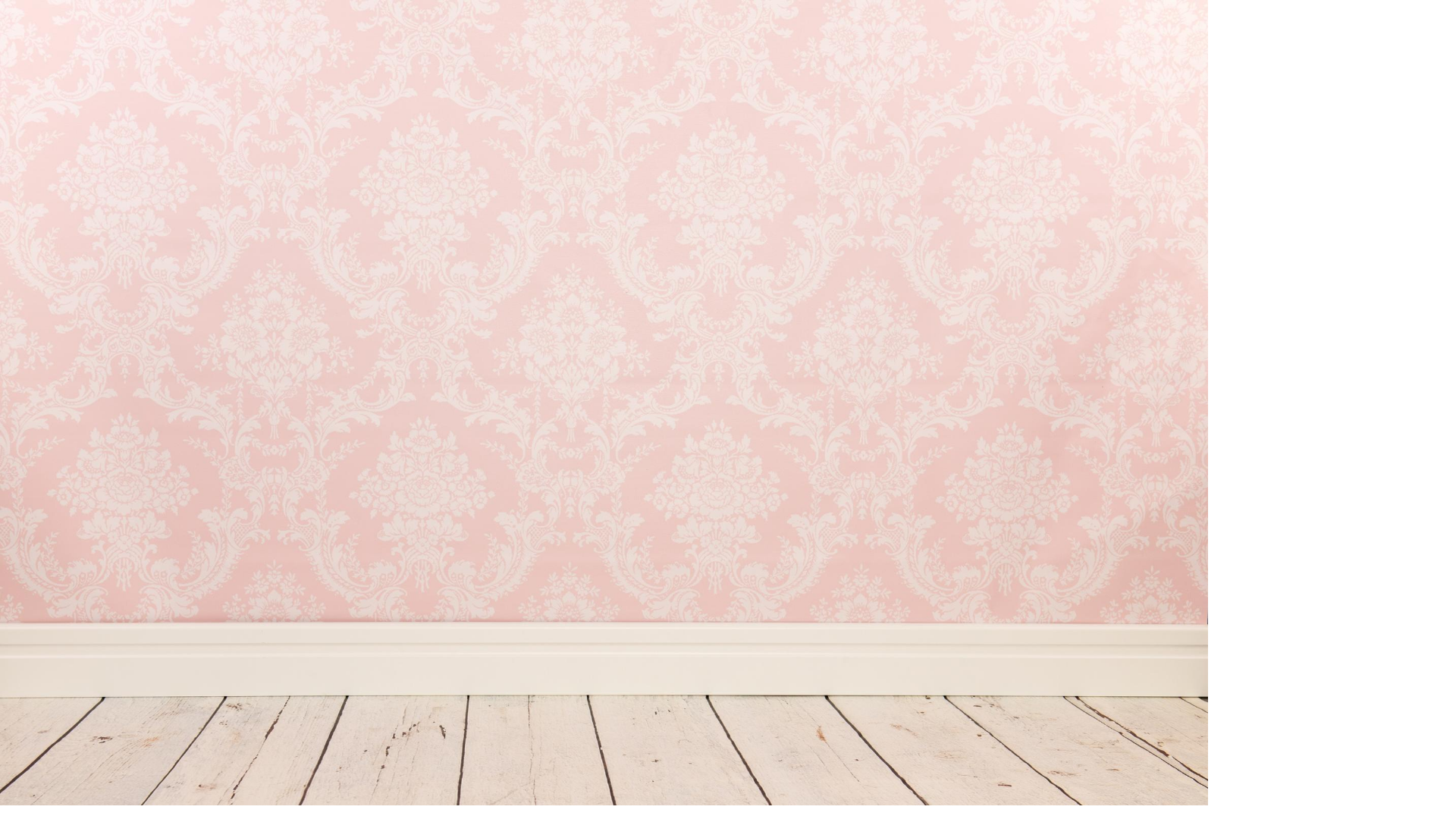 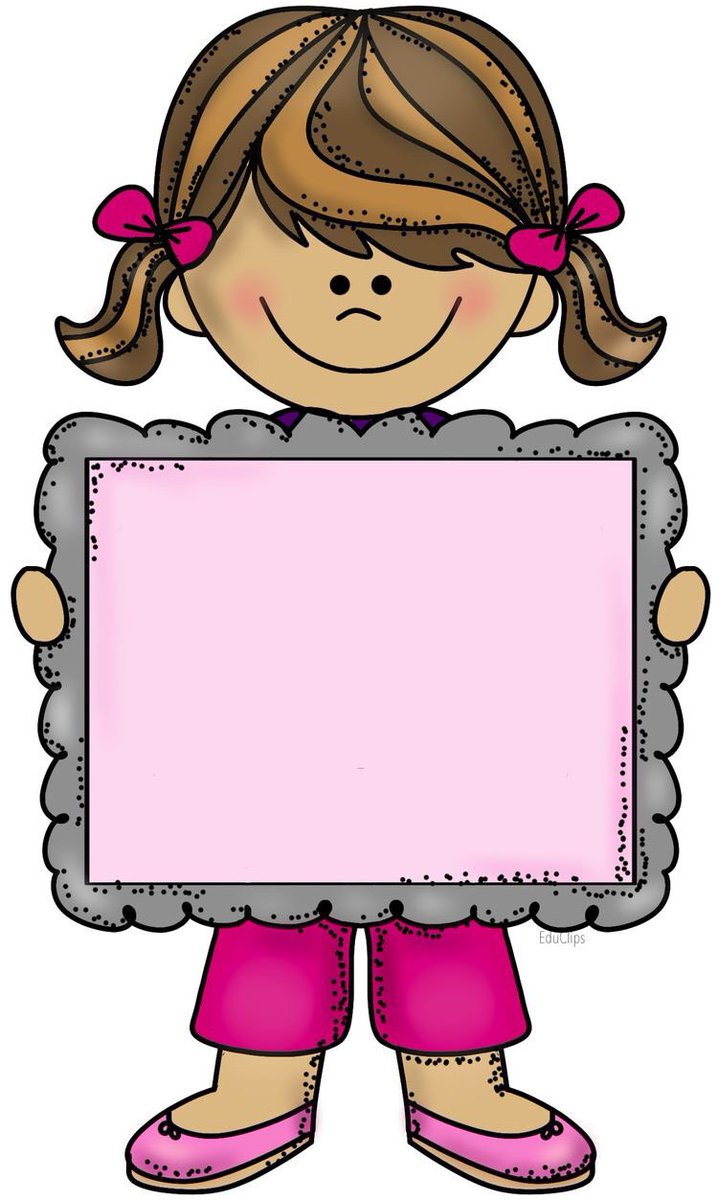 على حسب ماذا 
يتم تصنيف الأشياء ؟
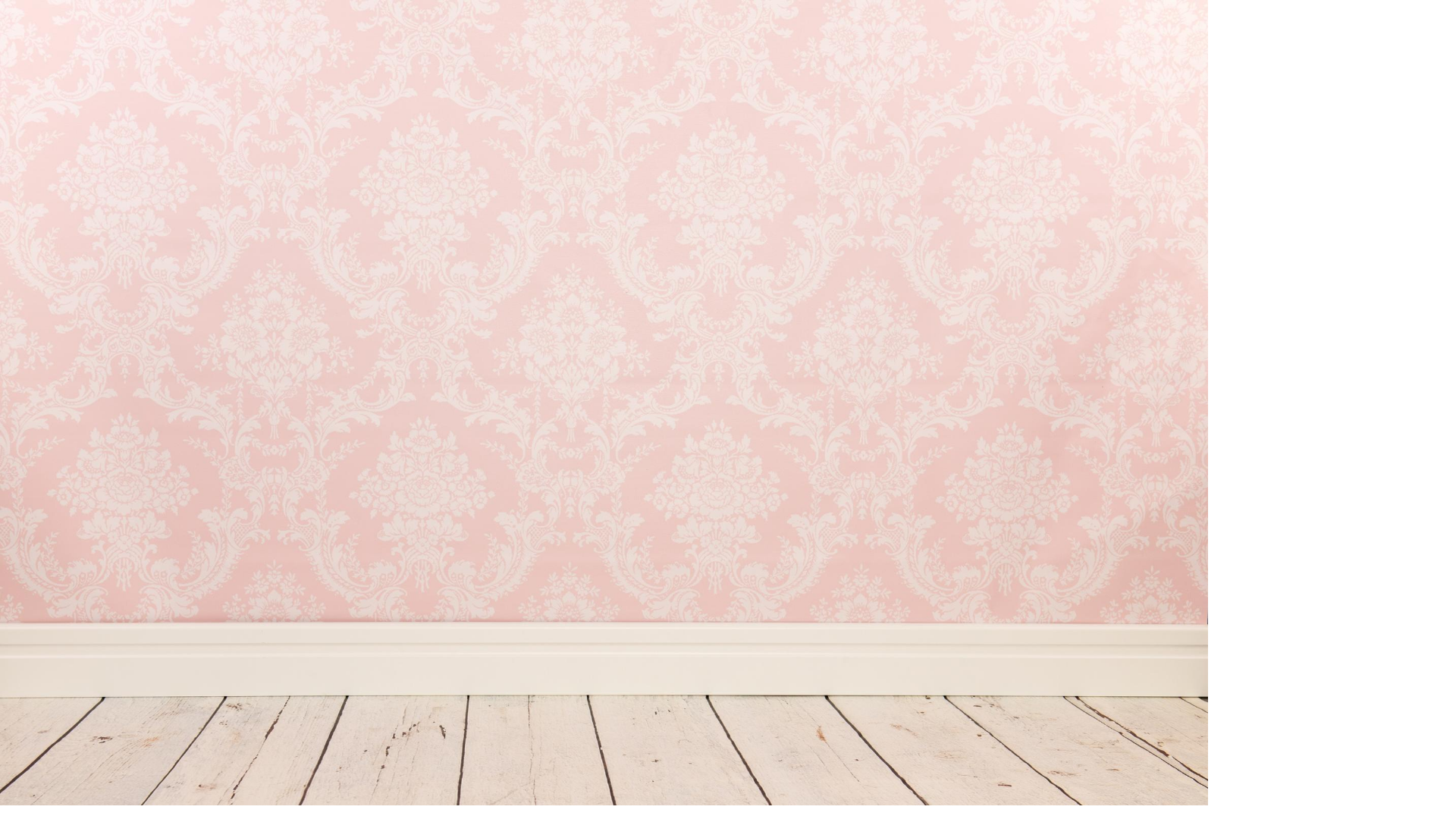 بداية سوف
 نتعرف على درسنا لهذا اليوم 
ولكن نشاهد هذا المقطع
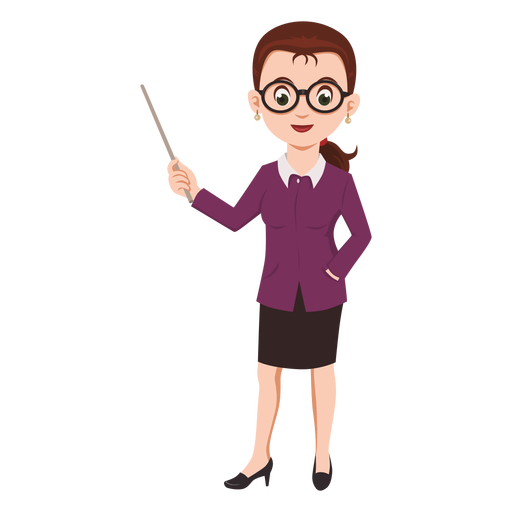 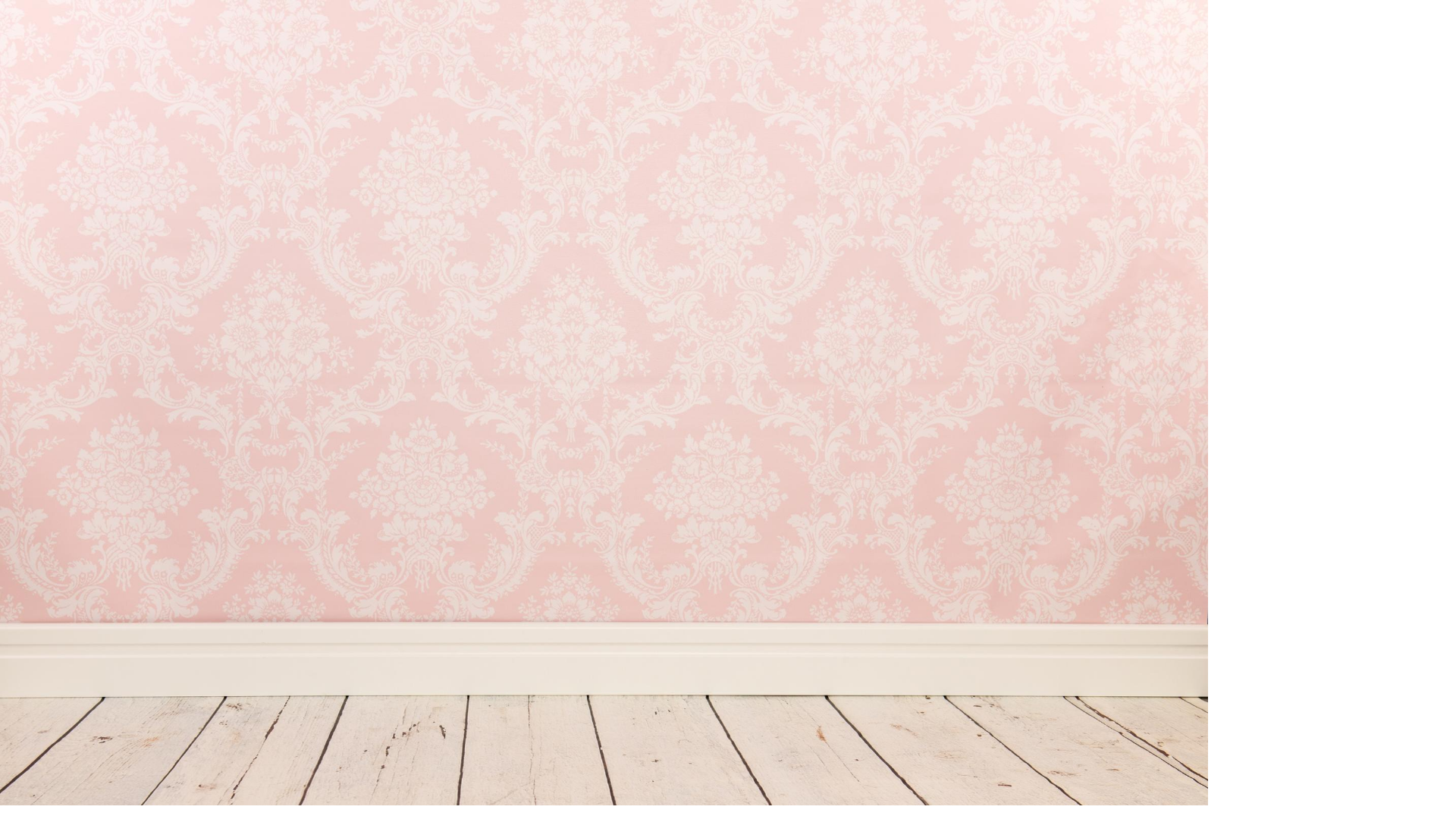 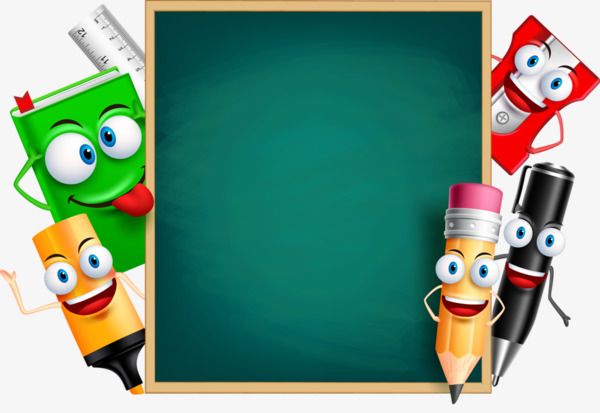 إذًًا سوف نقوم 
بتصنيف الأشياء 
حسب :
لونها 
وحجمها
وشكلها
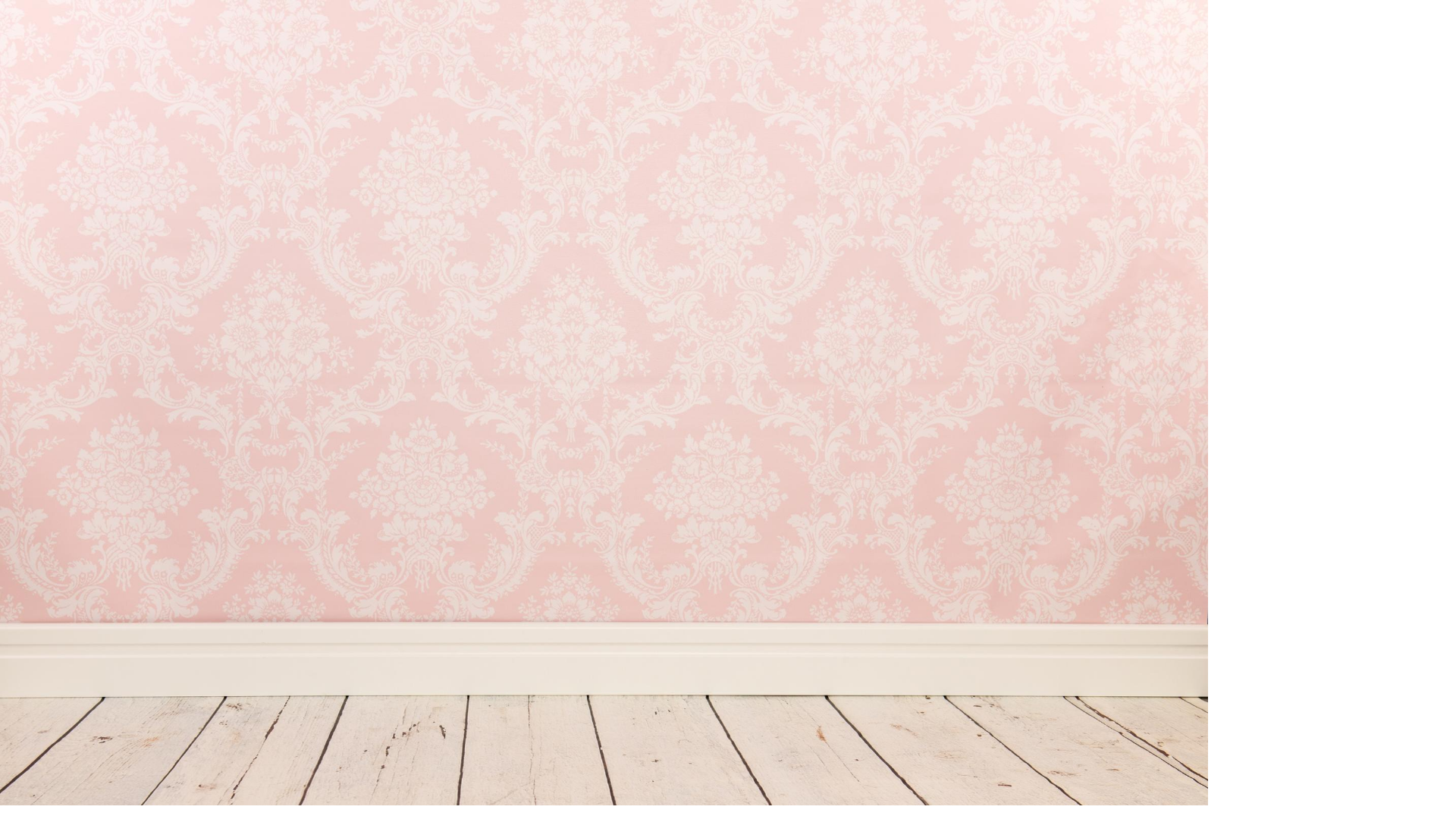 الفصل الأول
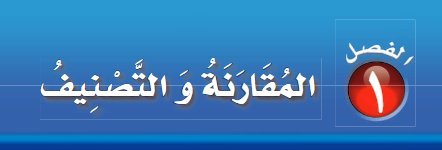 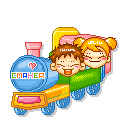 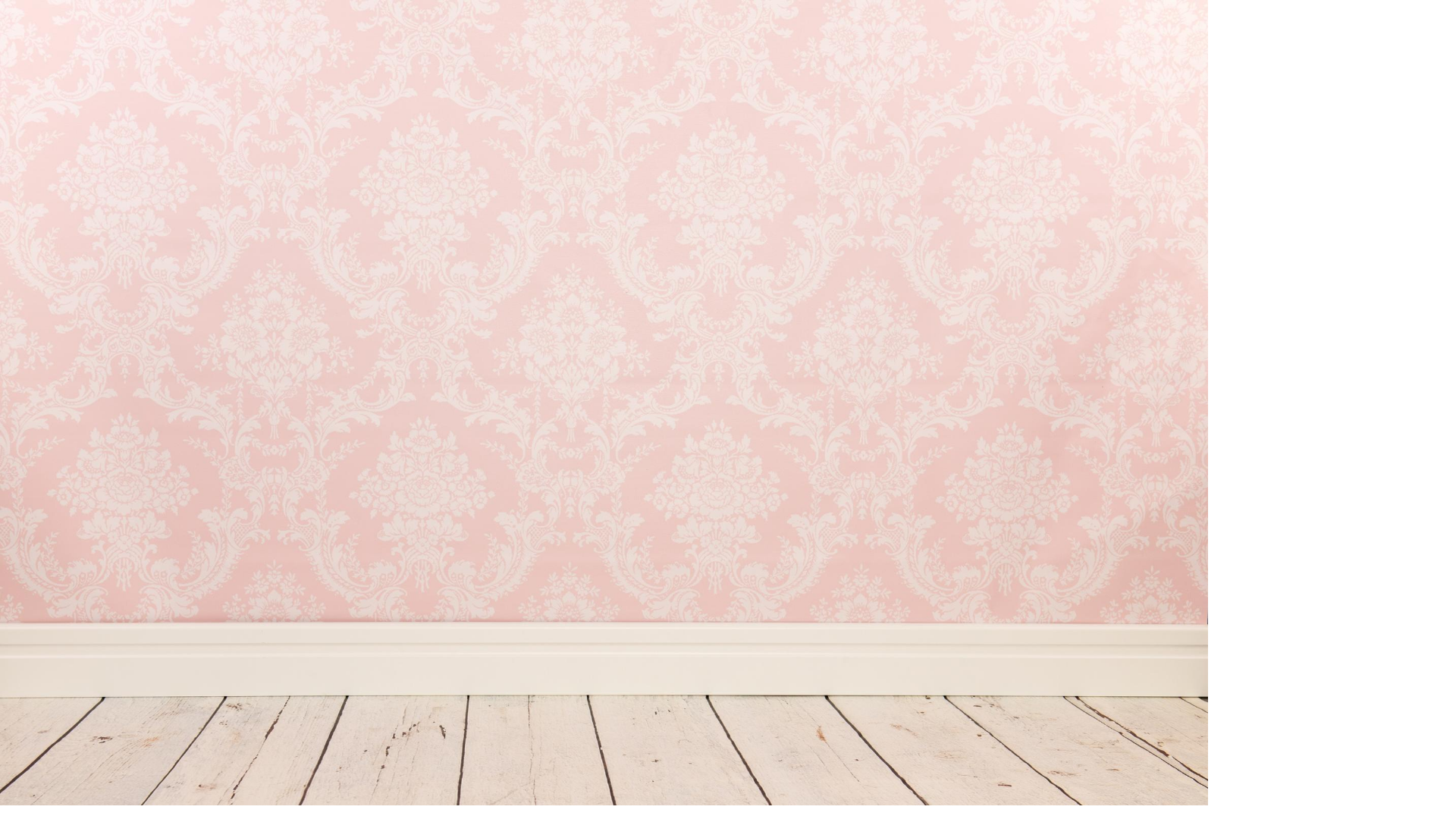 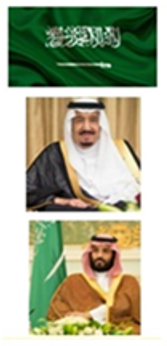 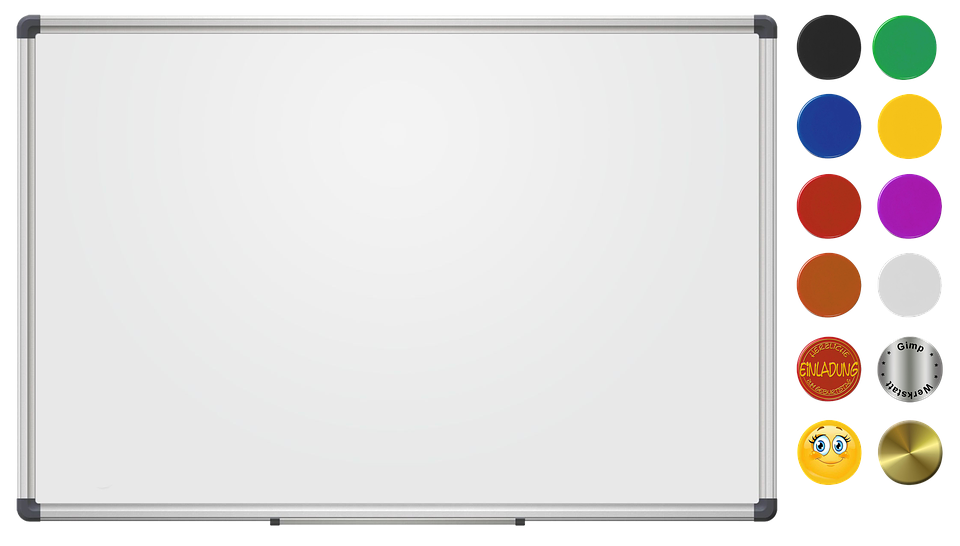 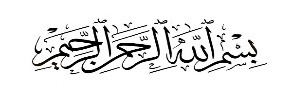 اليوم : الاثنين
التاريخ  :12 / 2/ 1445هـ
الفصل الأول : المقارنة والتصنيف
الموضوع : التصنيف وفق خاصية واحدة 
الهدف من الدرس: 
التعرف على معاني المفردات بالدرس 
وتصنيف الأشياء وفق خاصية واحدة
القيمة المستهدفة:
غرس قيمة التنظيم والترتيب
صفحة 8
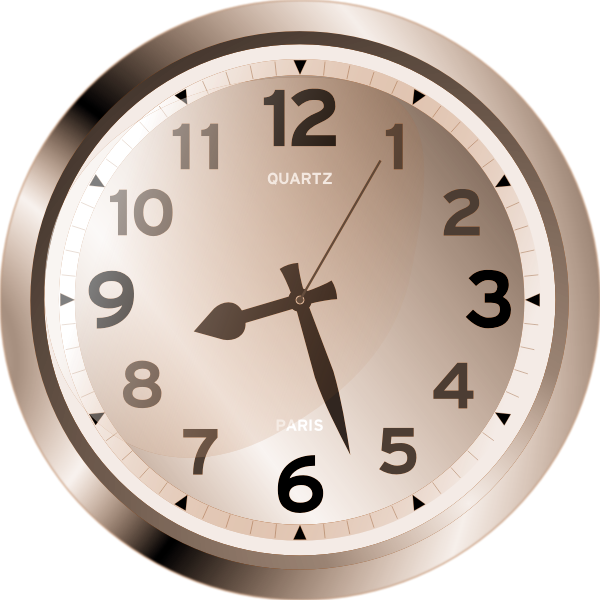 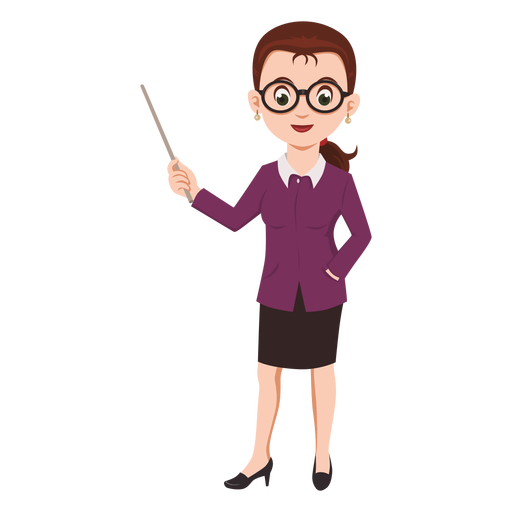 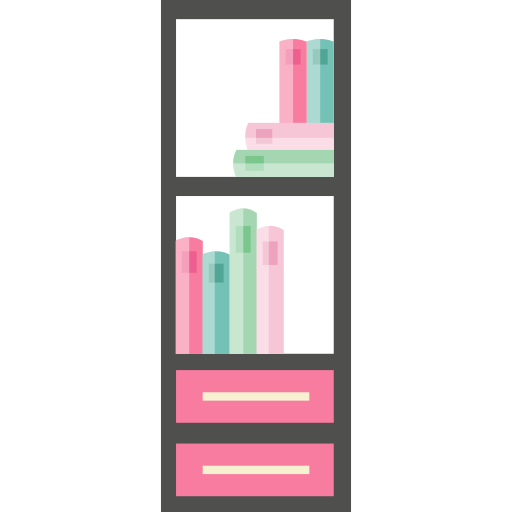 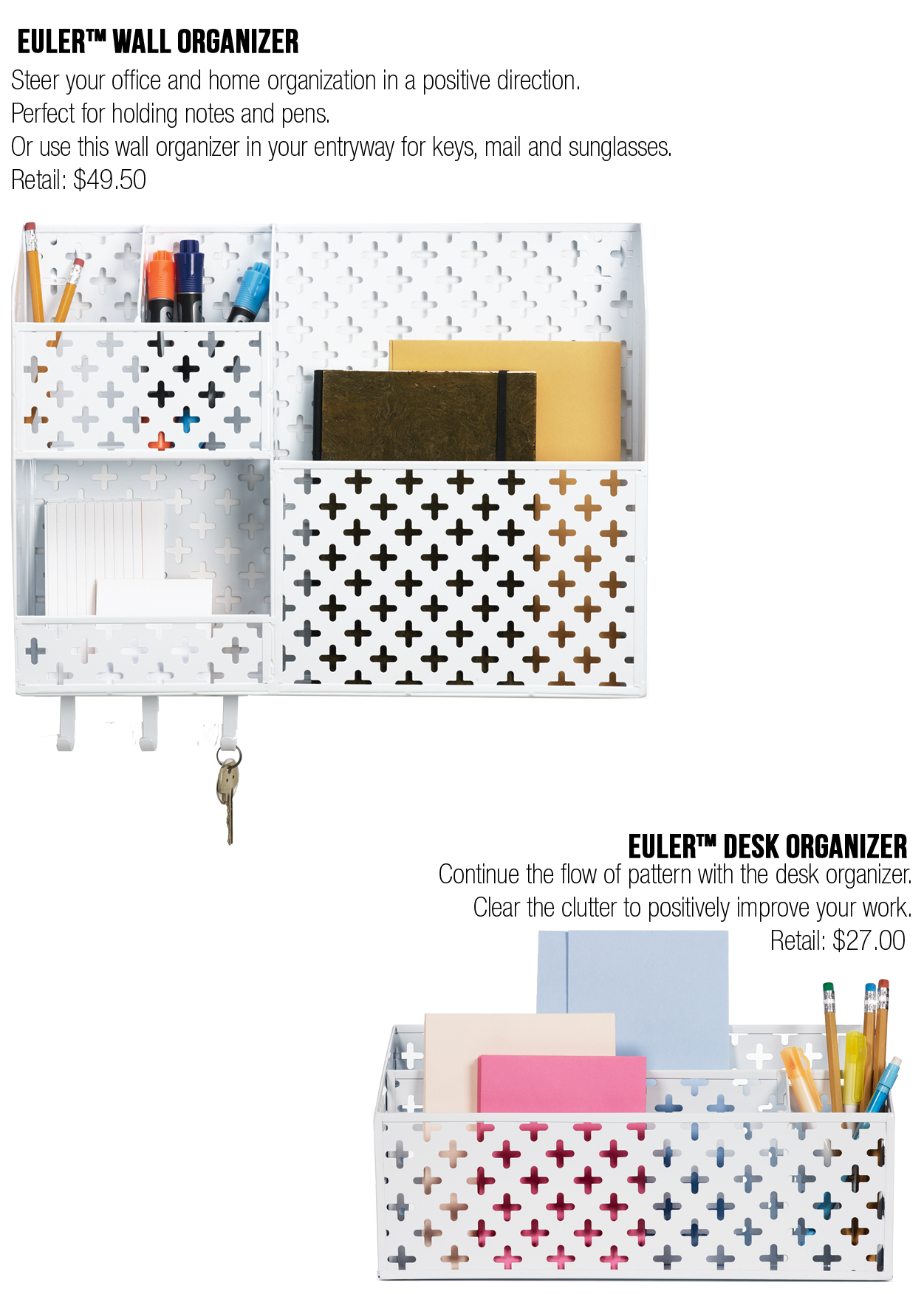 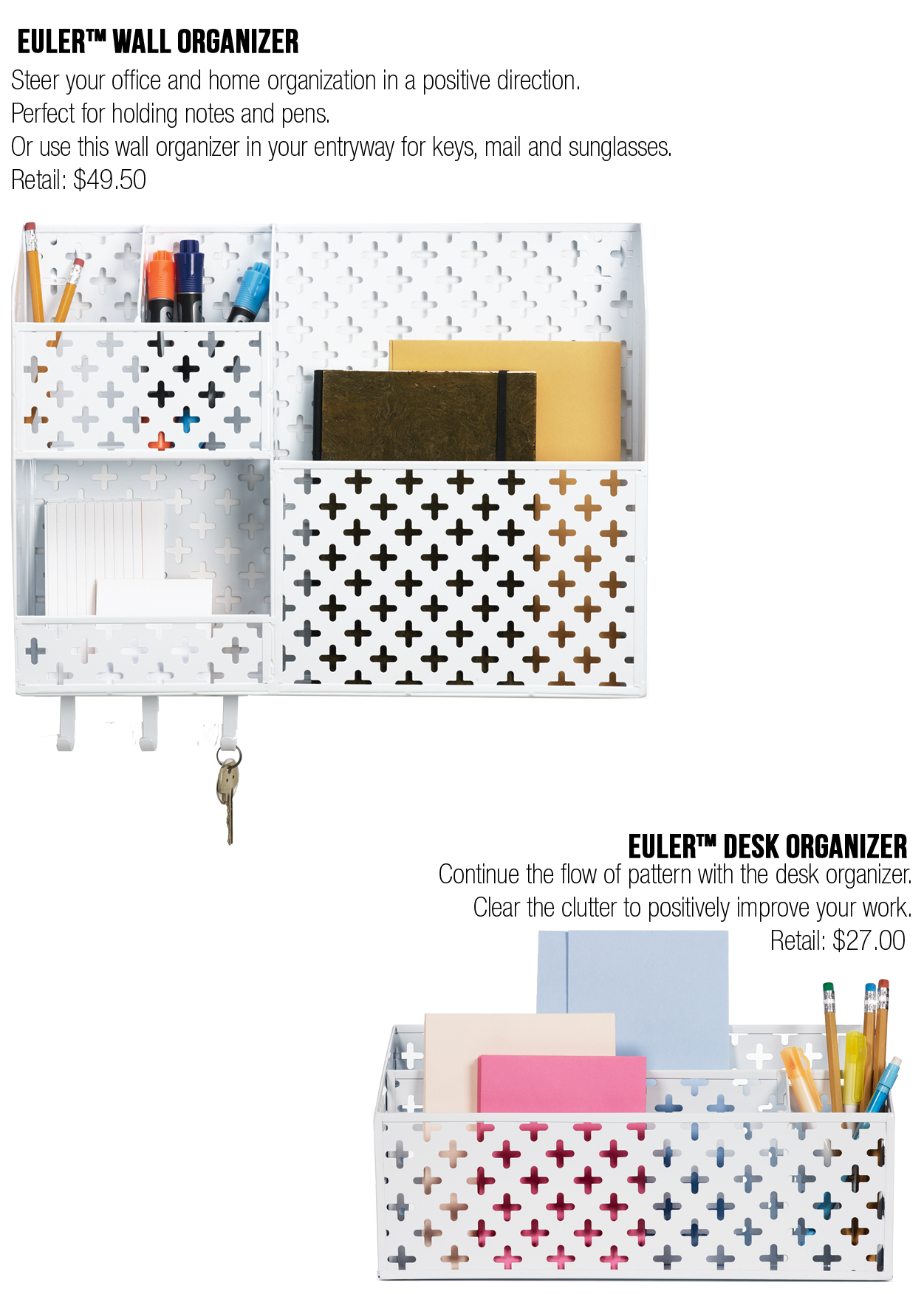 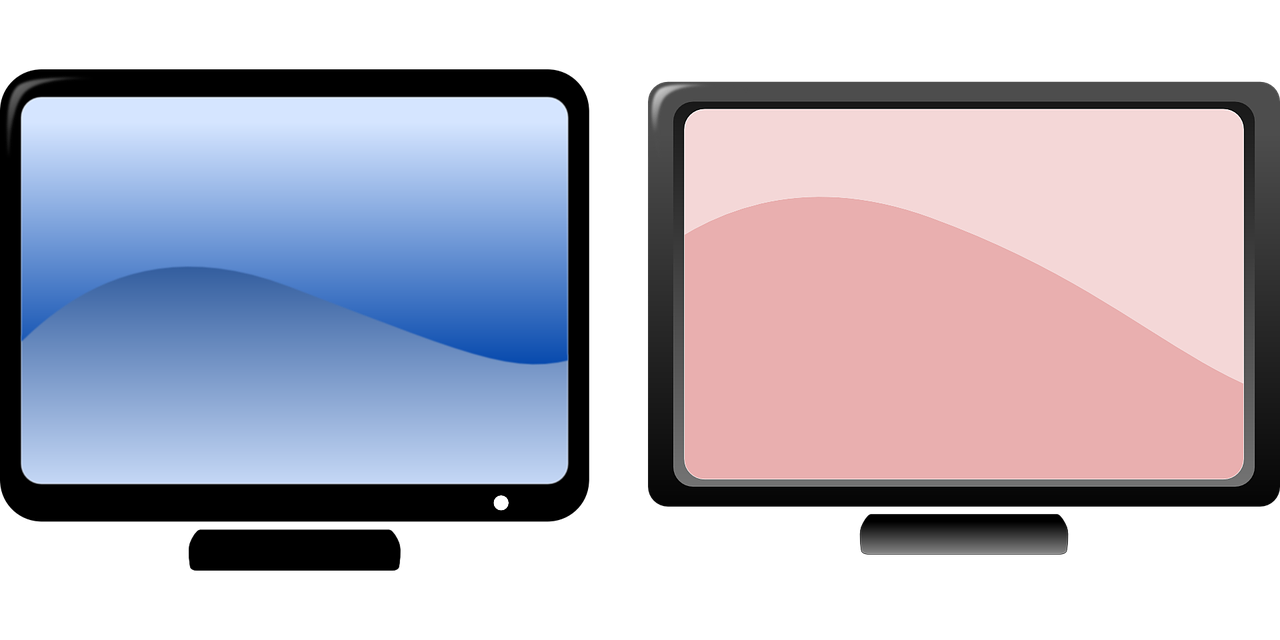 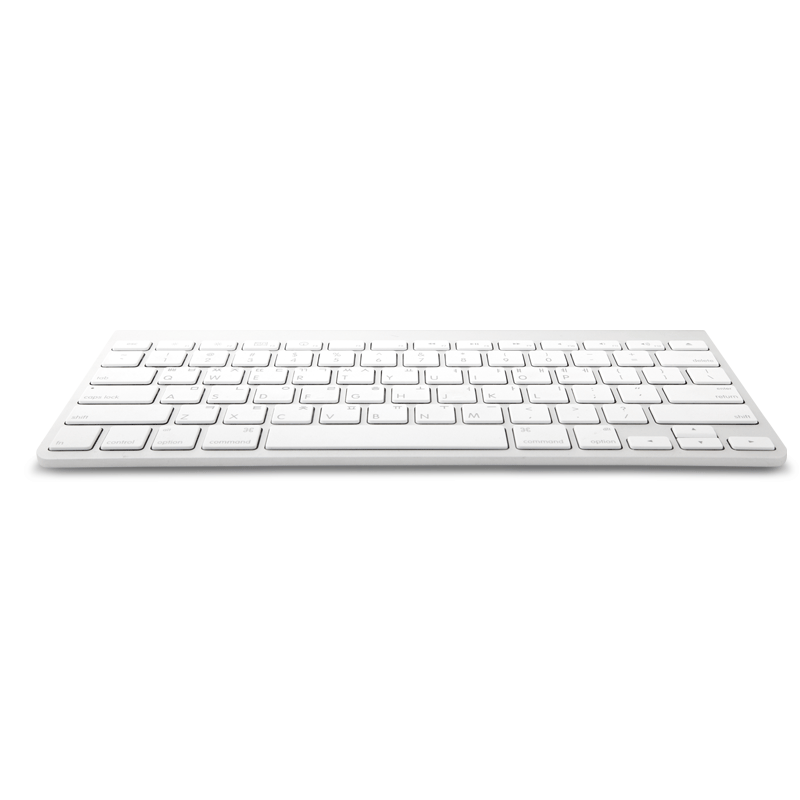 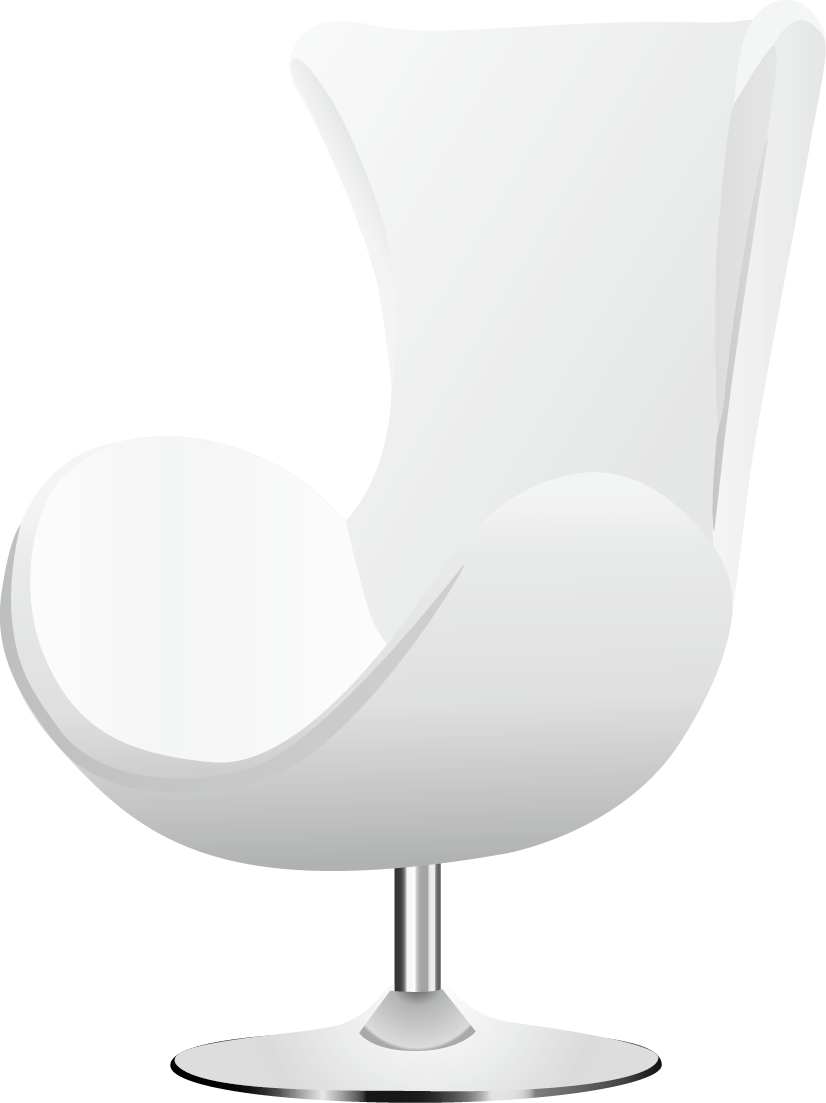 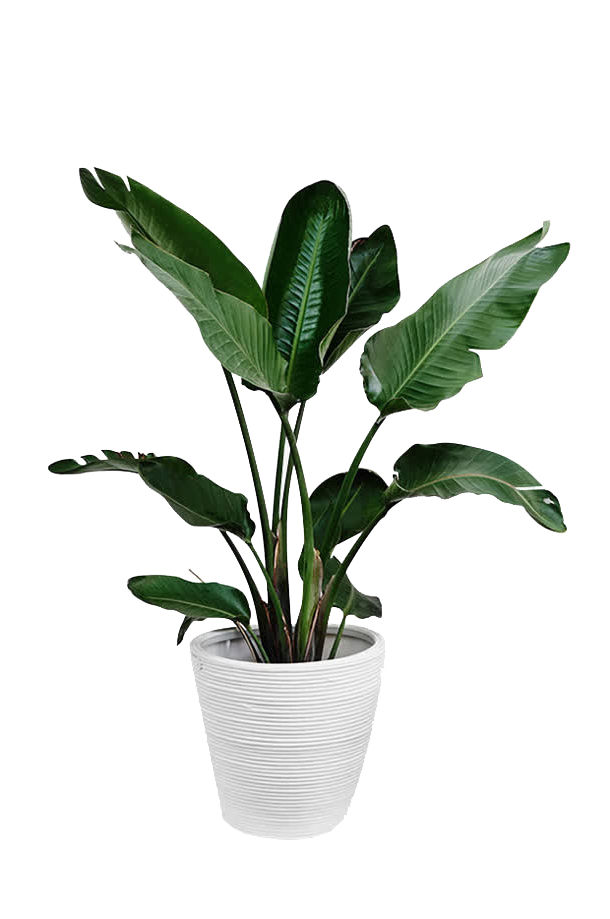 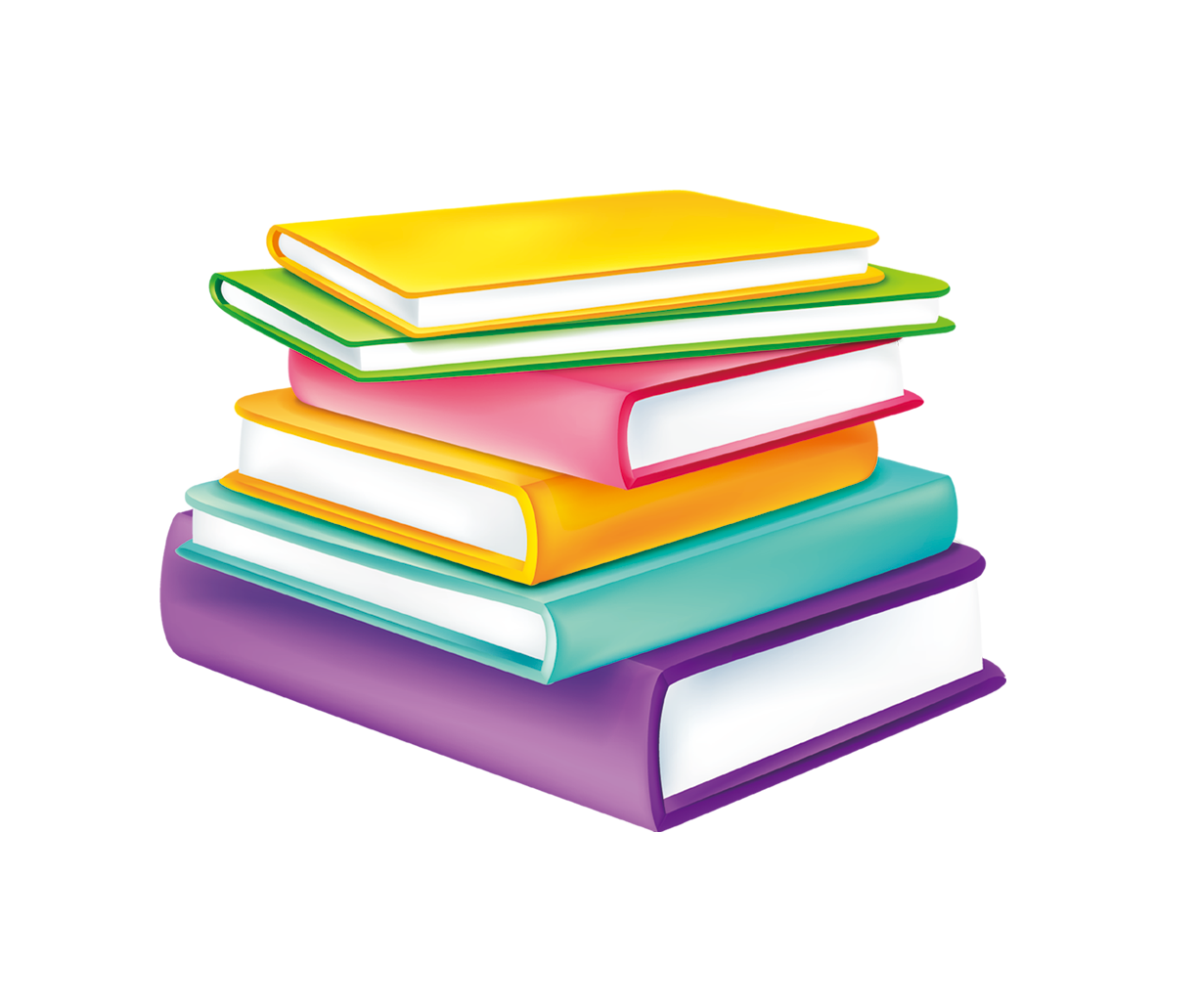 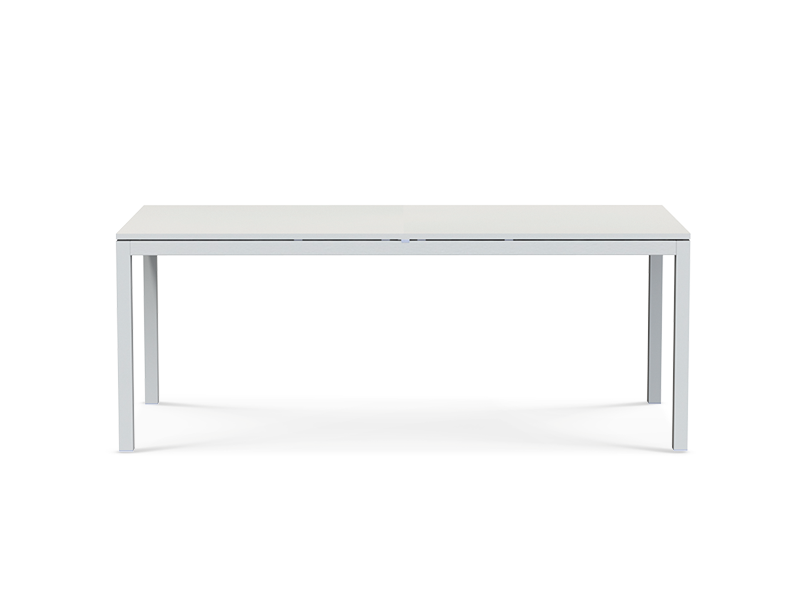 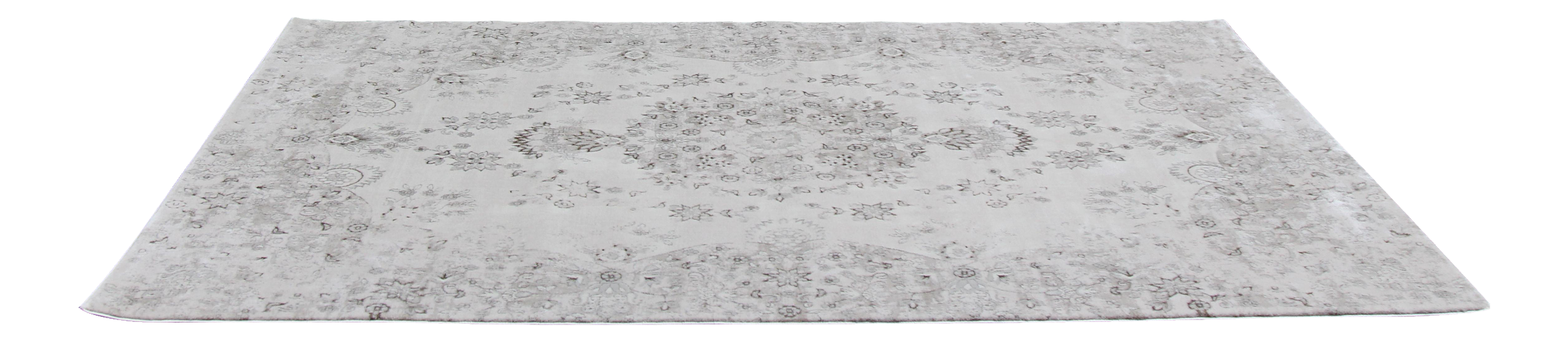 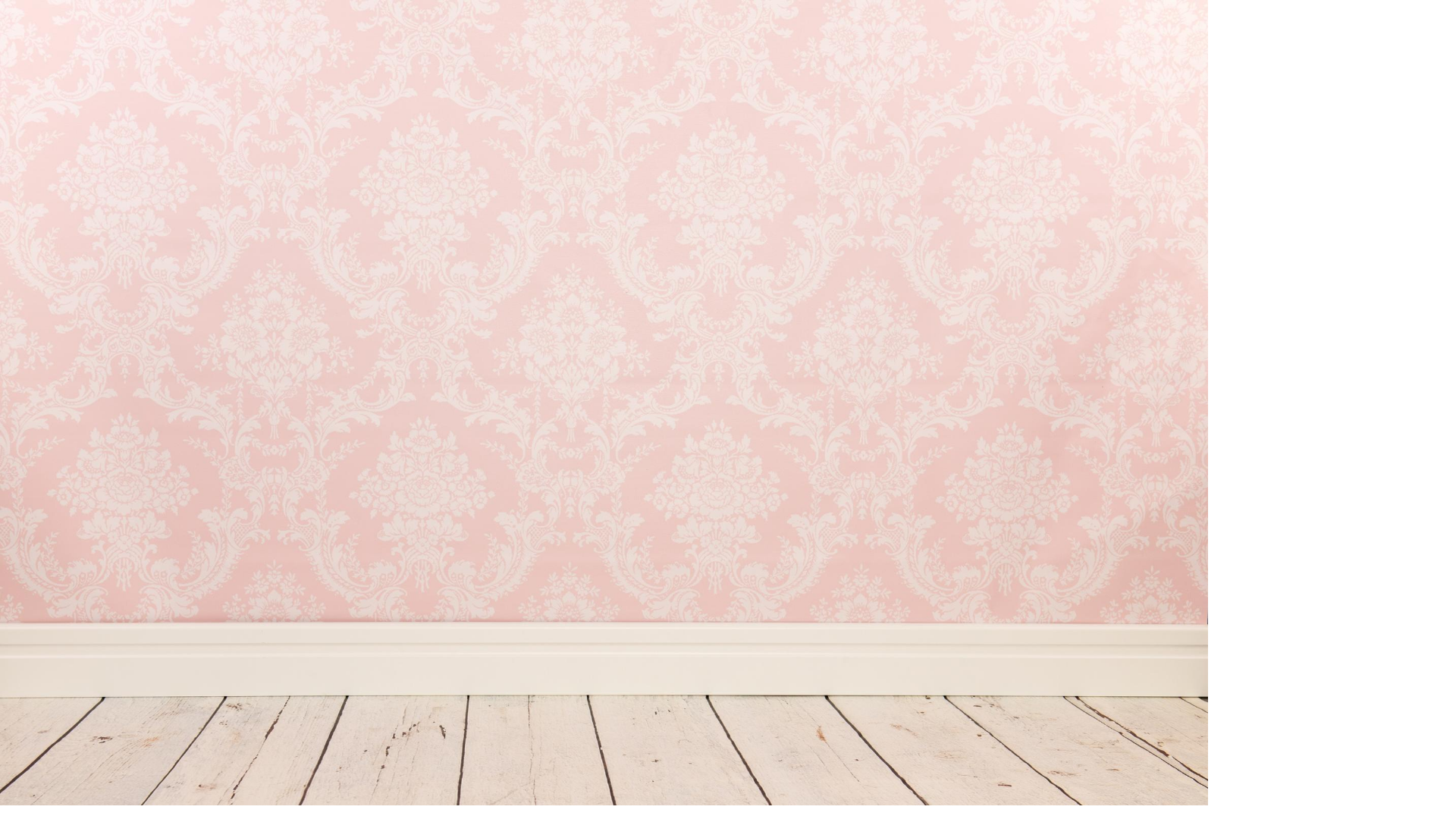 نشاط 1 : صنفي يا صغيرتي ما يأتي :
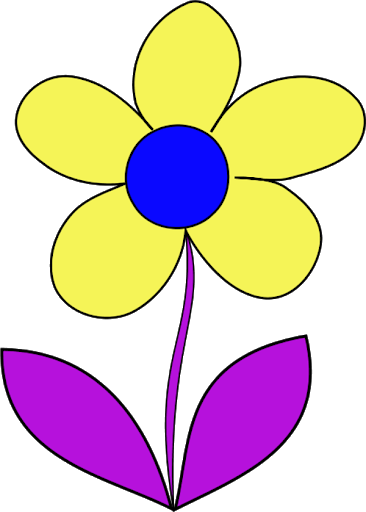 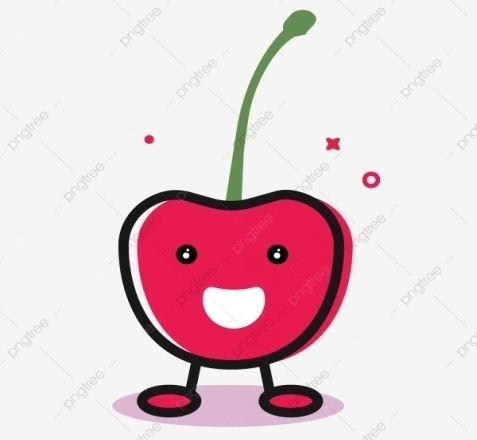 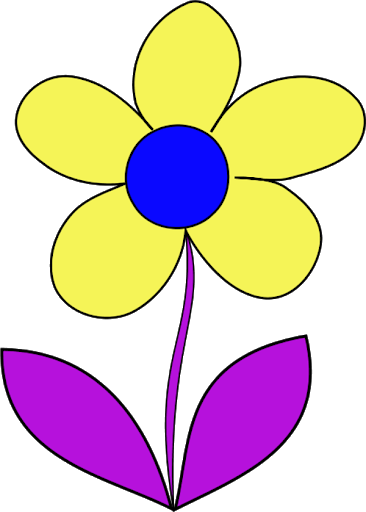 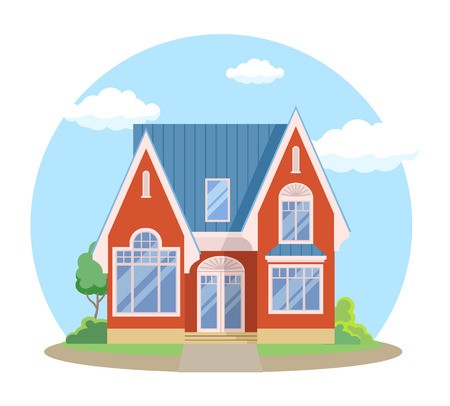 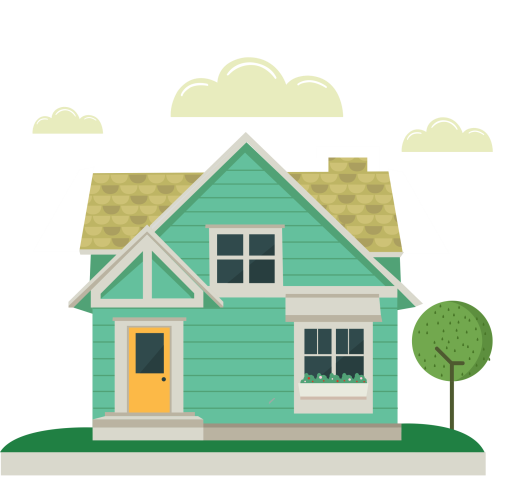 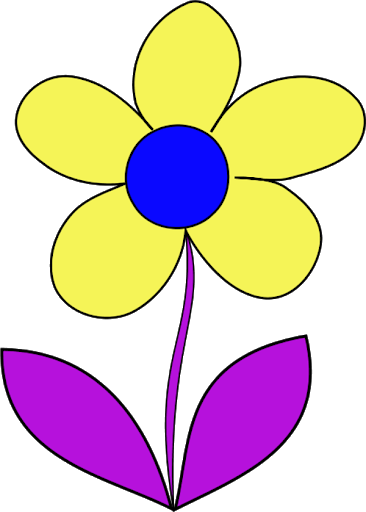 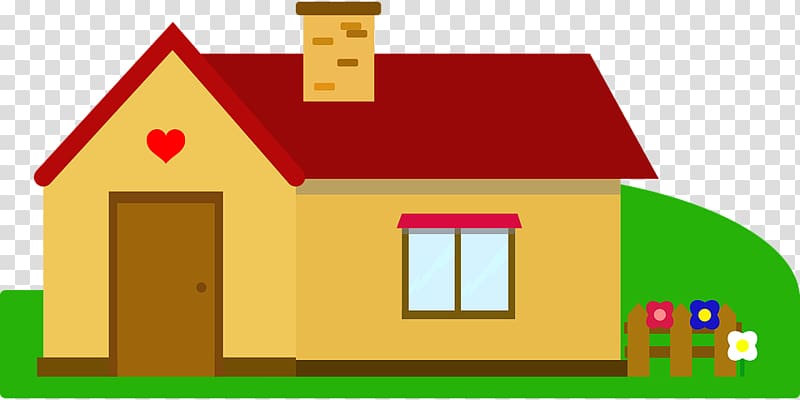 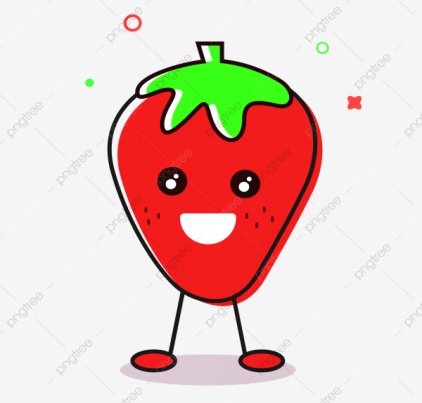 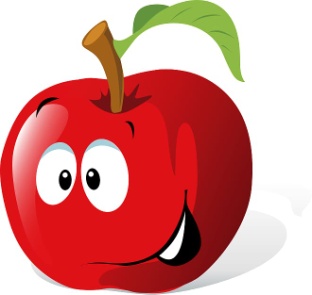 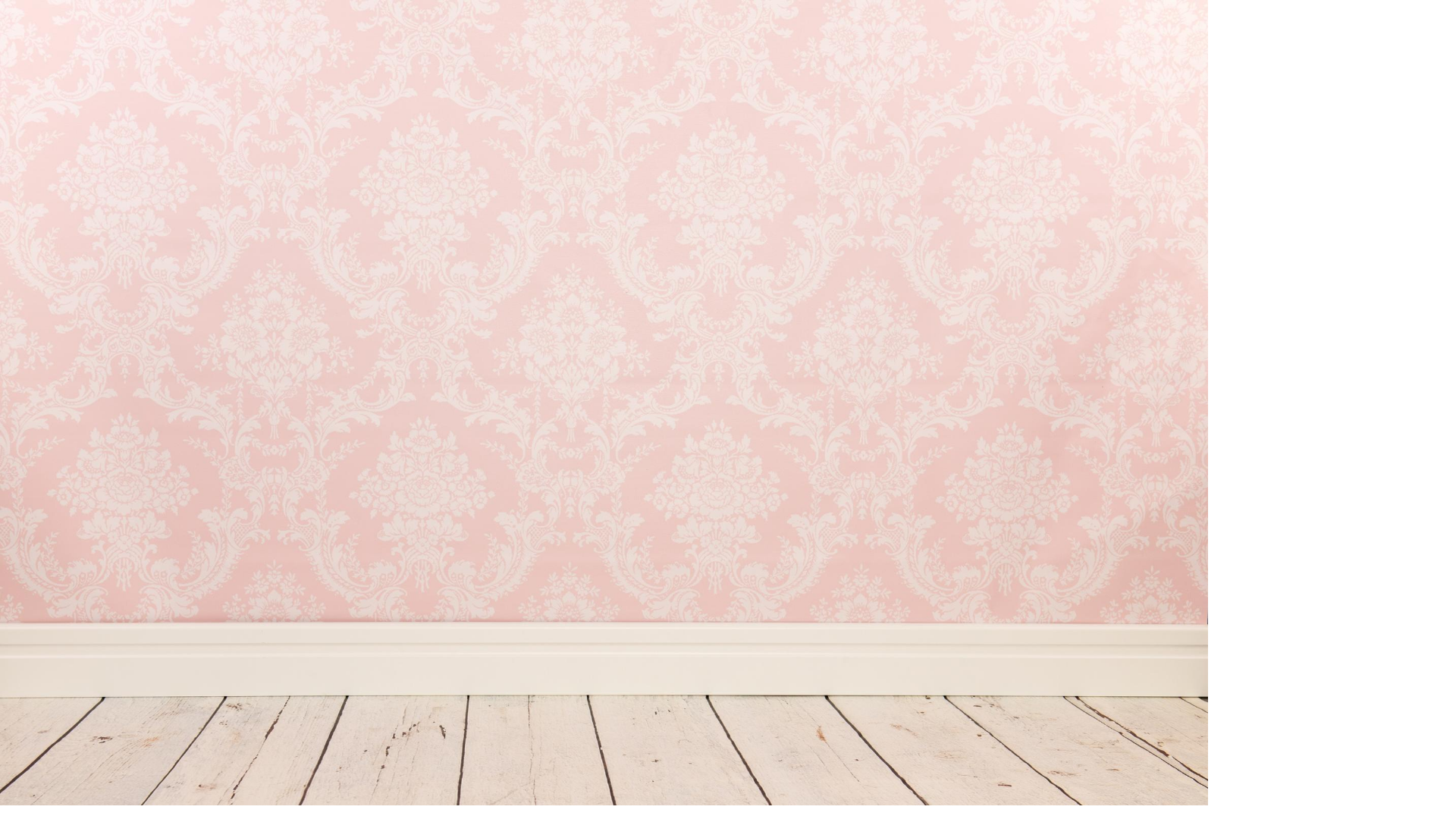 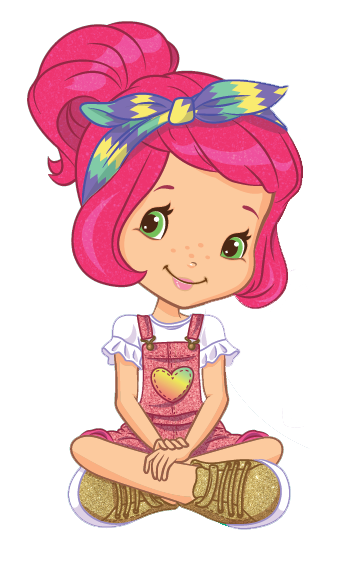 سمي الأشياء التي أمامك 
و أذكري الرابط بينها
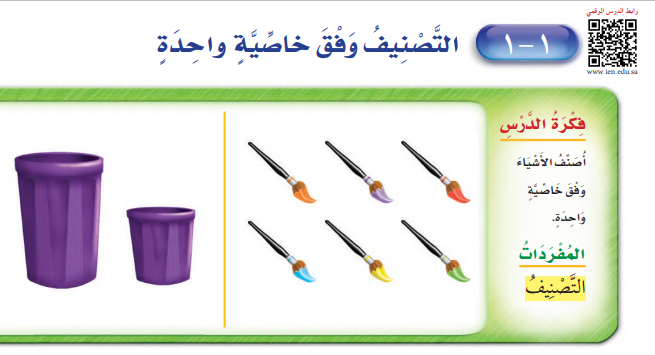 صفحة 8
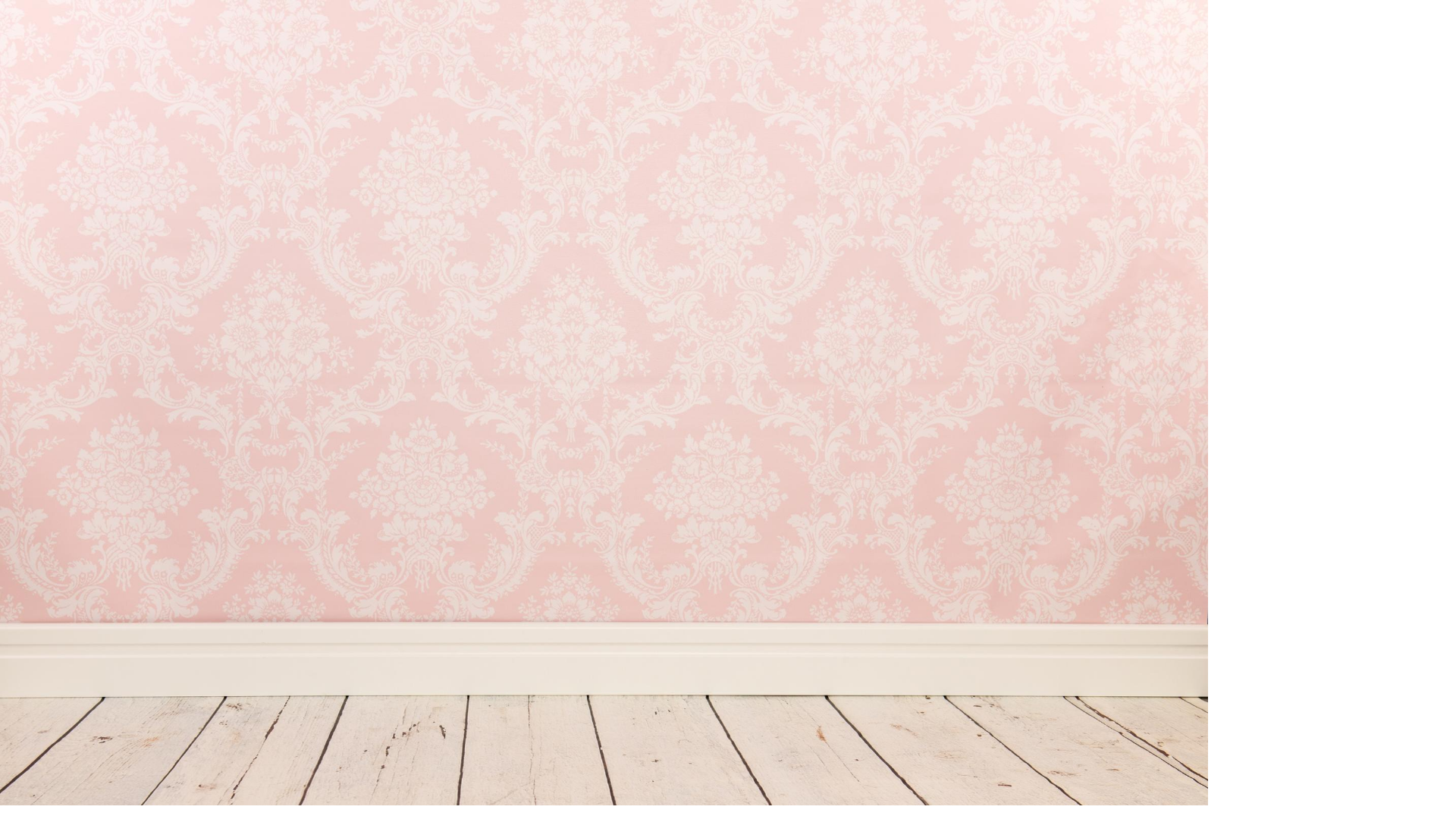 1
نتعرف على الأشياء التالية
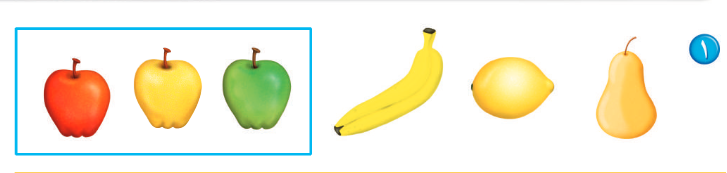 موز
أصفر
ليمونة 
صفراء
كمثرى 
صفراء
ضع O حول الشيء داخل 
الإطار الذي له نفس الصفة السابقة و× على الأشياء التي ليست لها الصفة نفسها.
الصفة المشتركة بينهم هي اللون الأصفر
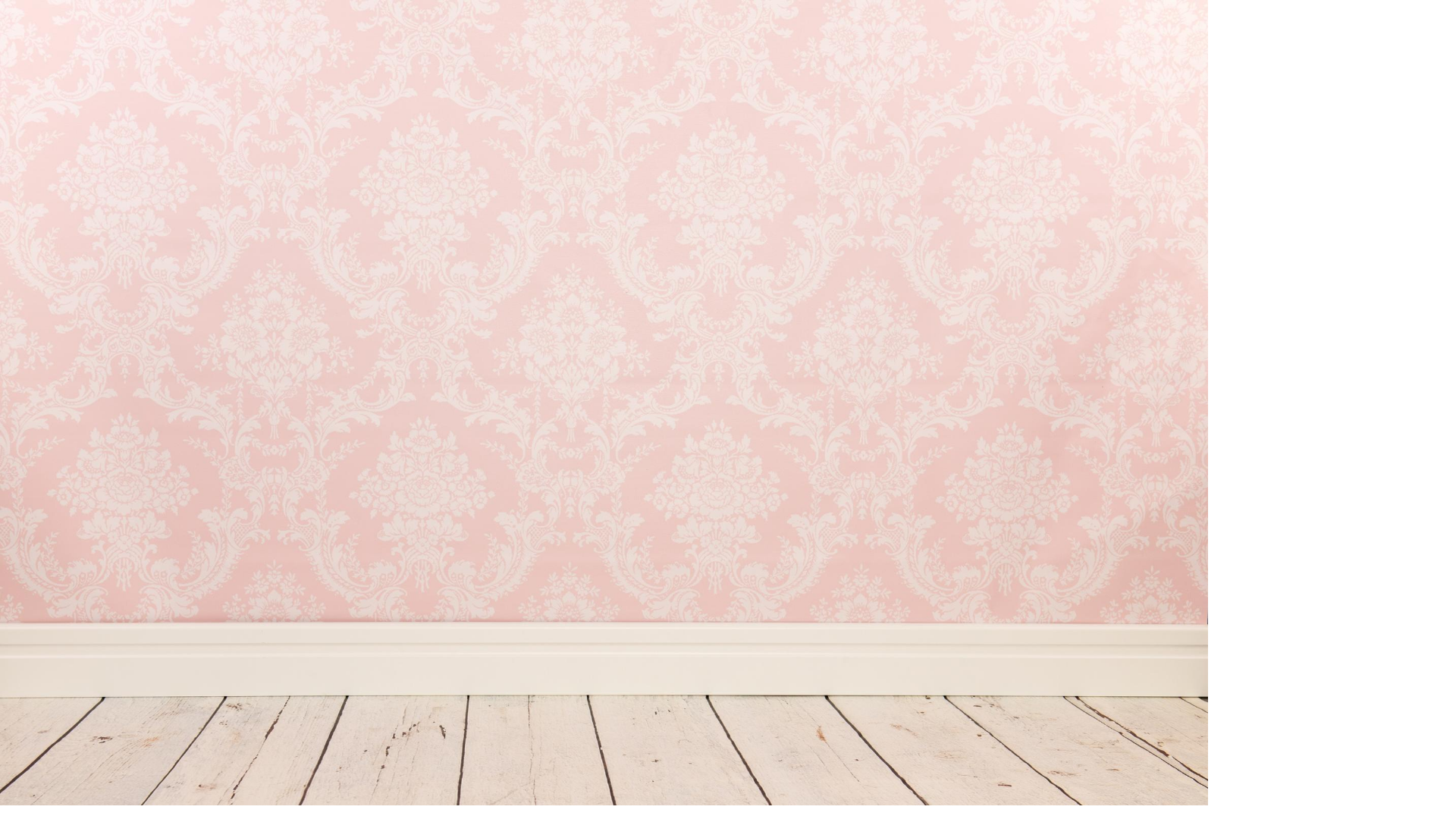 2
تعرف على الأشياء التالية
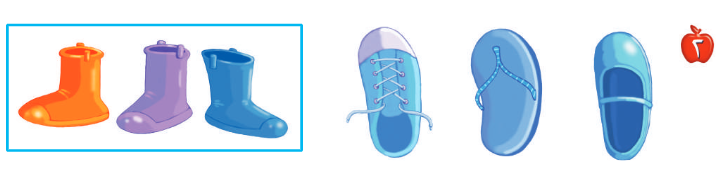 ضع O حول الشيء داخل 
الإطار الذي له نفس الصفة السابقة و× على الأشياء التي ليست لها الصفة نفسها.
إذن الصفة هي اللون الأزرق
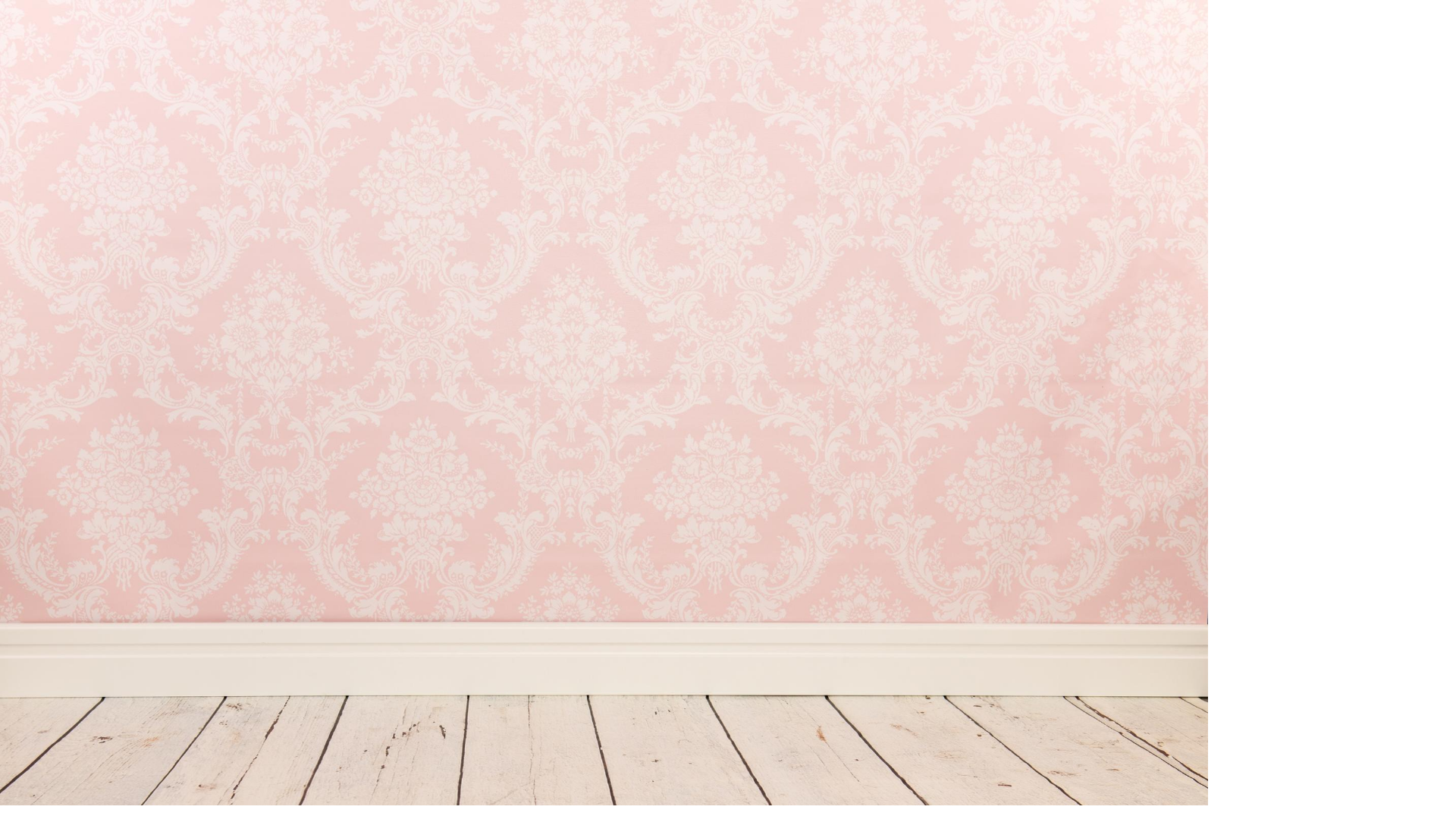 3
تعرف على الأشياء التالية
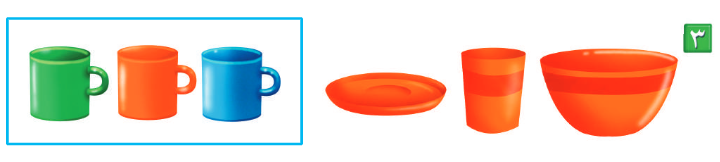 طبق
برتقالي
كوب
برتقالي
إناء
برتقالي
ضع O حول الشيء داخل 
الإطار الذي له نفس الصفة السابقة و× على الأشياء التي ليست لها الصفة نفسها.
إذن الصفة هي اللون البرتقالي
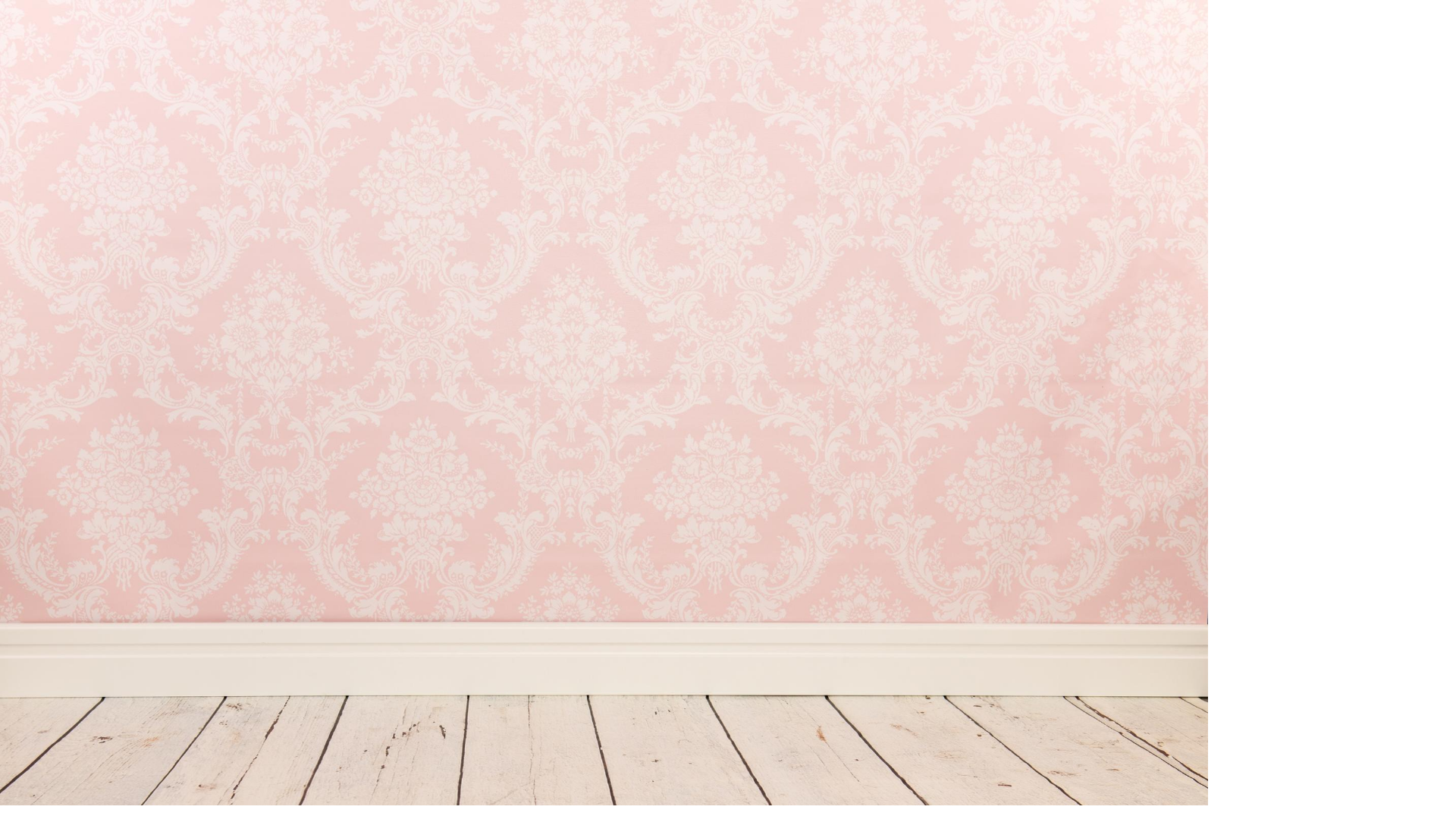 صل بخط بين كل أداة من أدوات الرحلة مع السلة المناسبة لها 
في الصورة التالية:
4
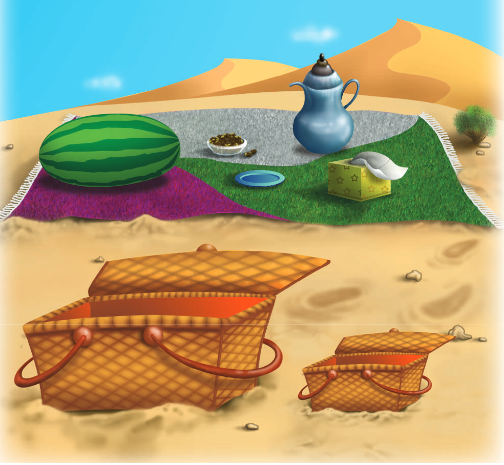 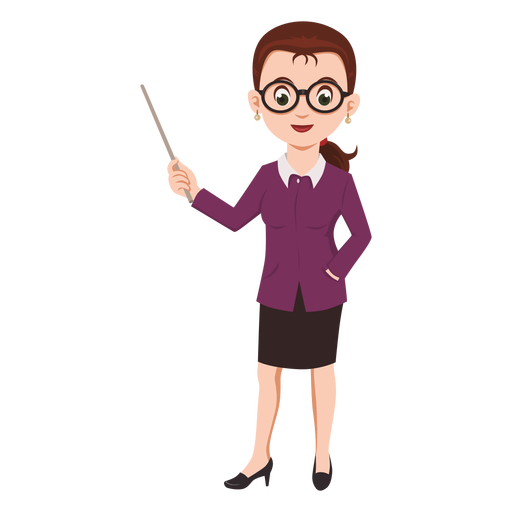 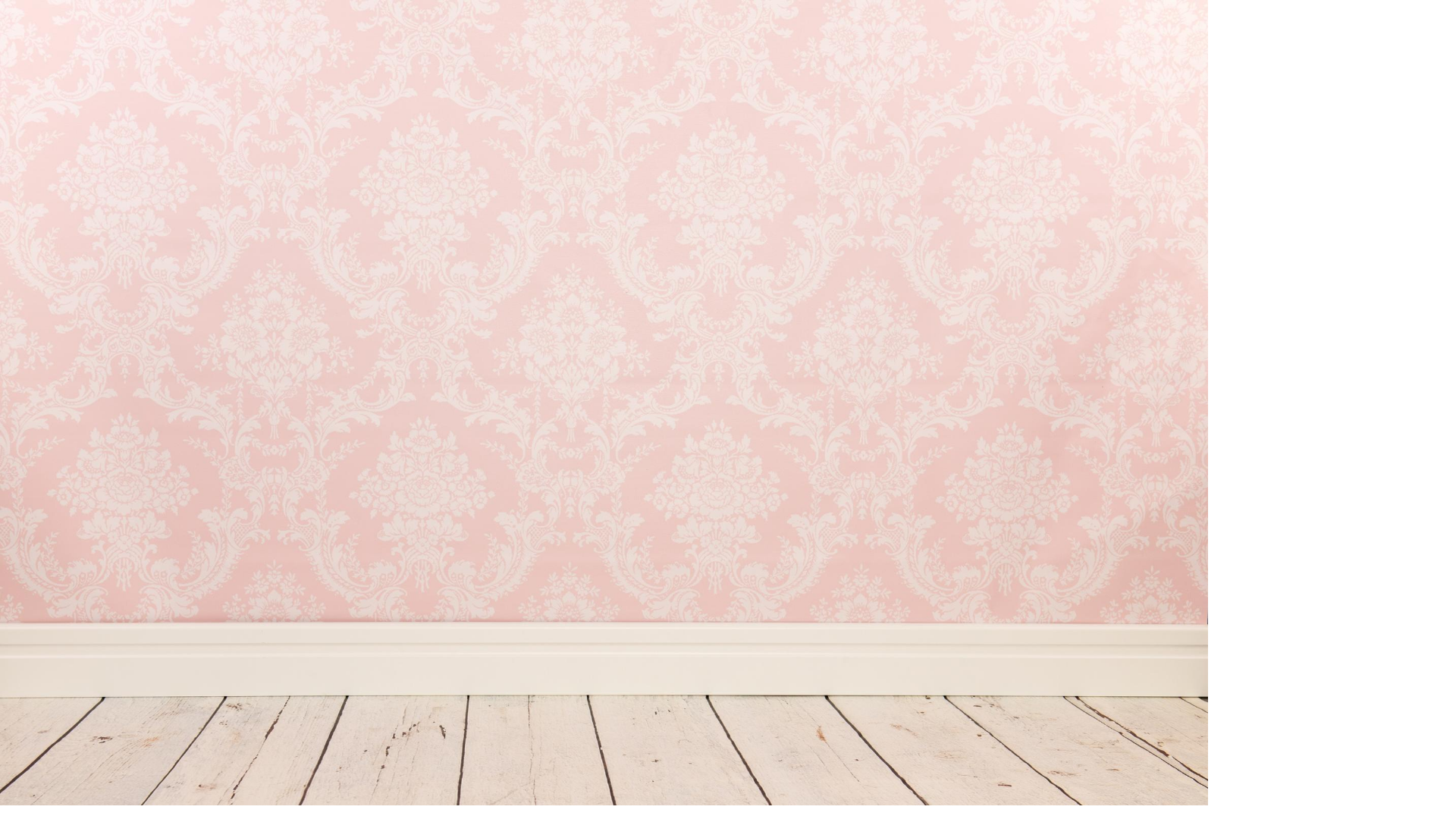 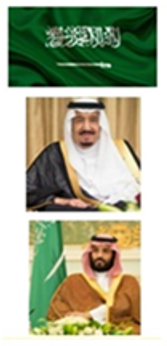 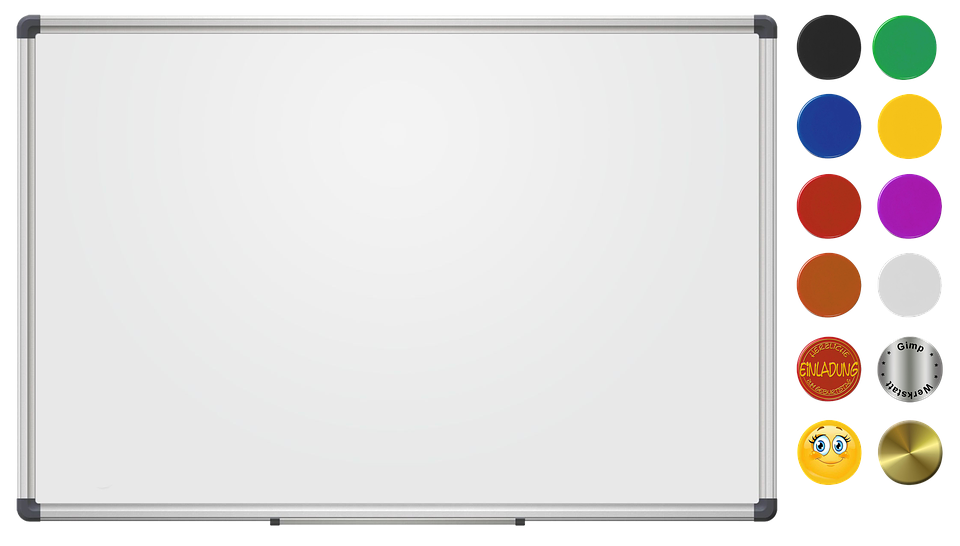 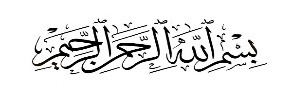 نشاط ختامي
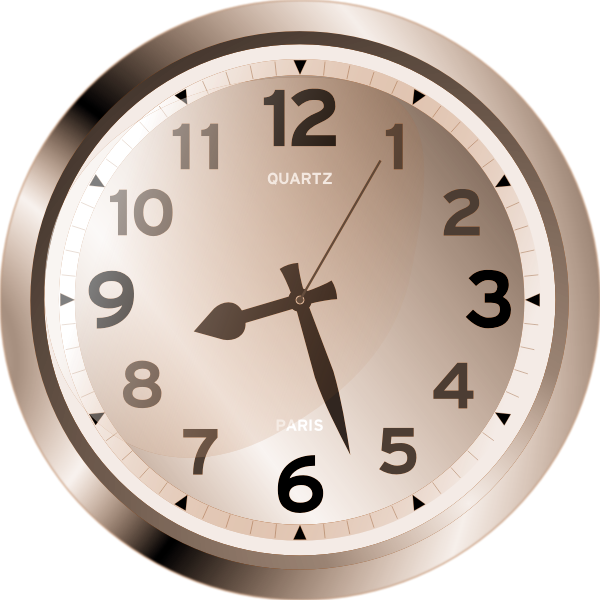 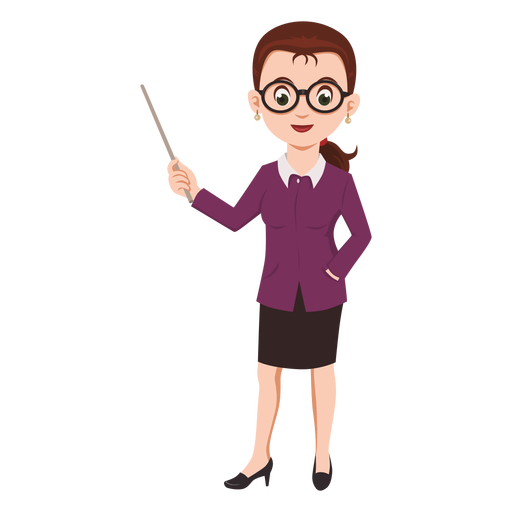 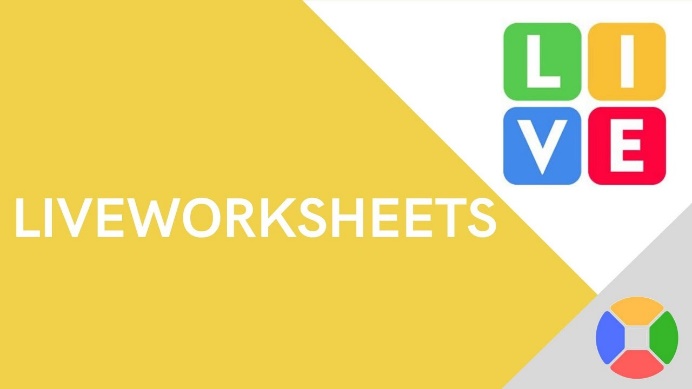 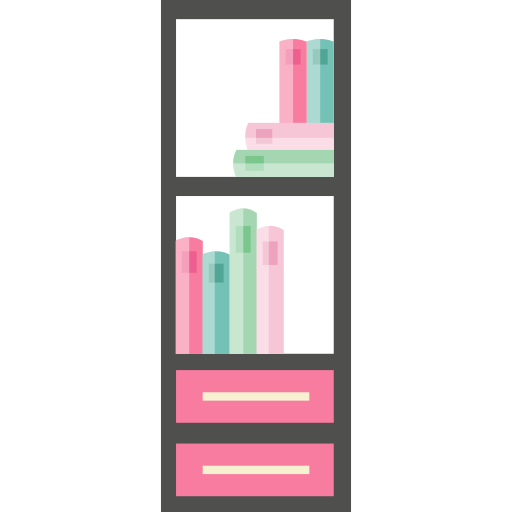 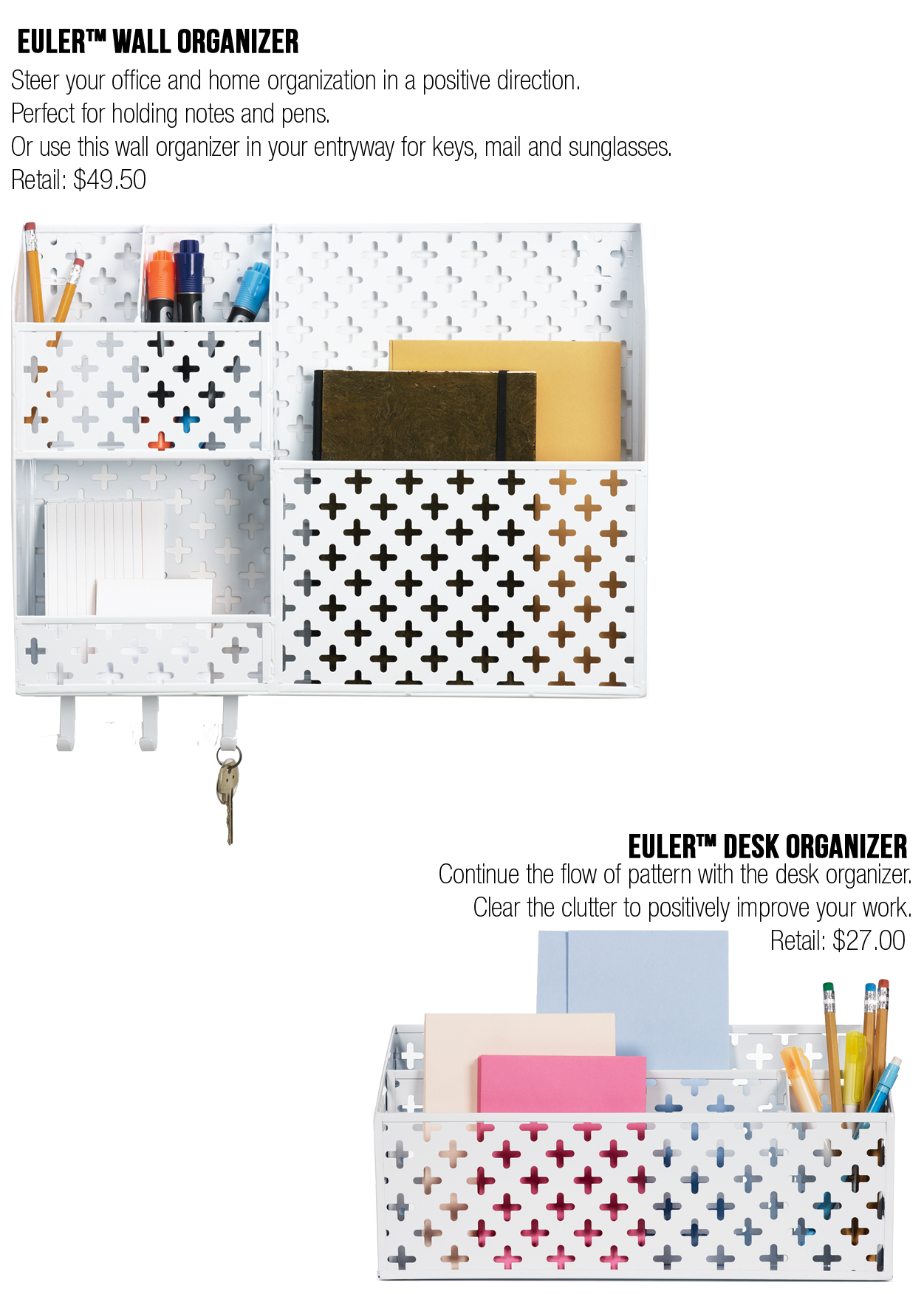 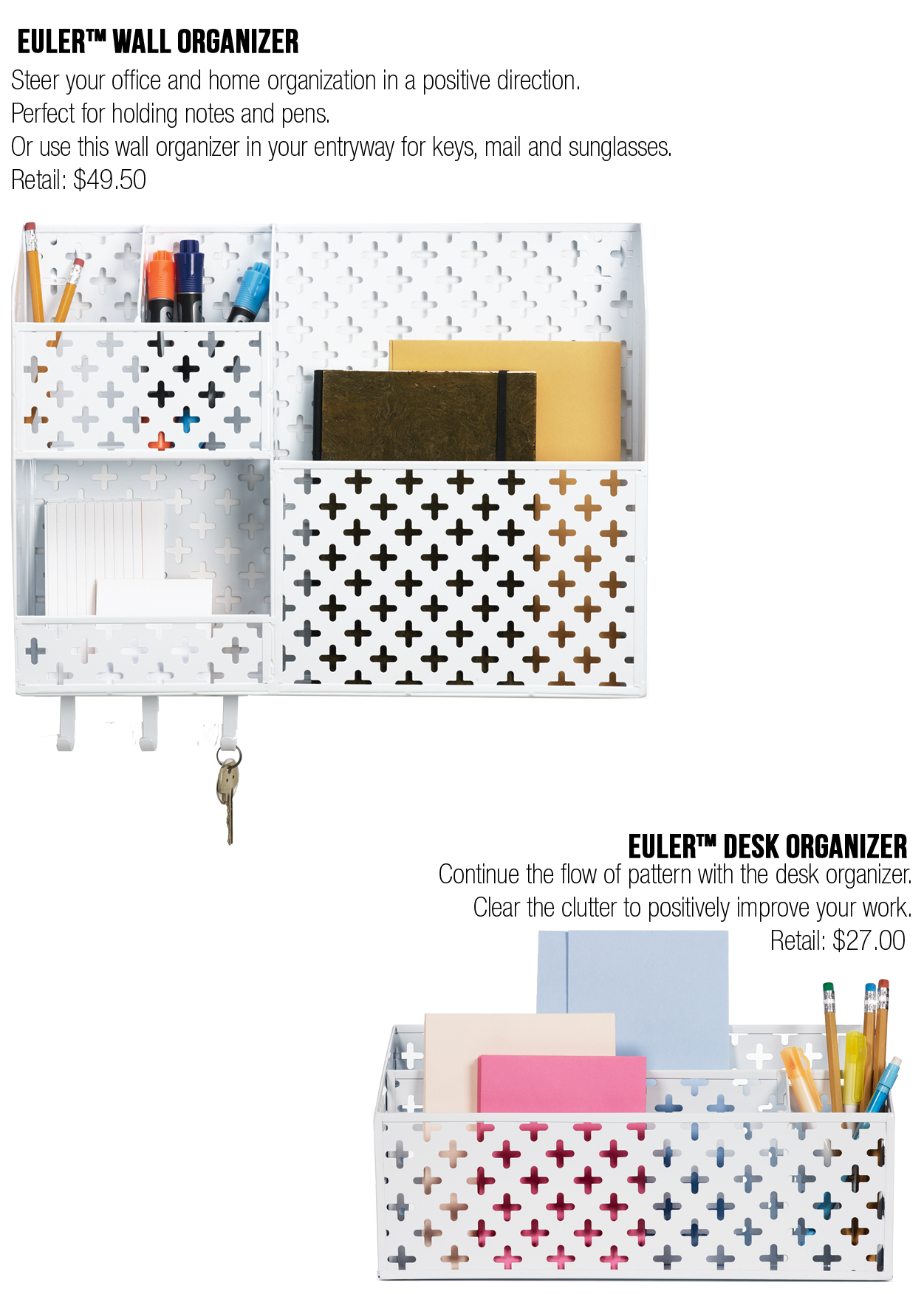 https://www.liveworksheets.com/cf2005792bm
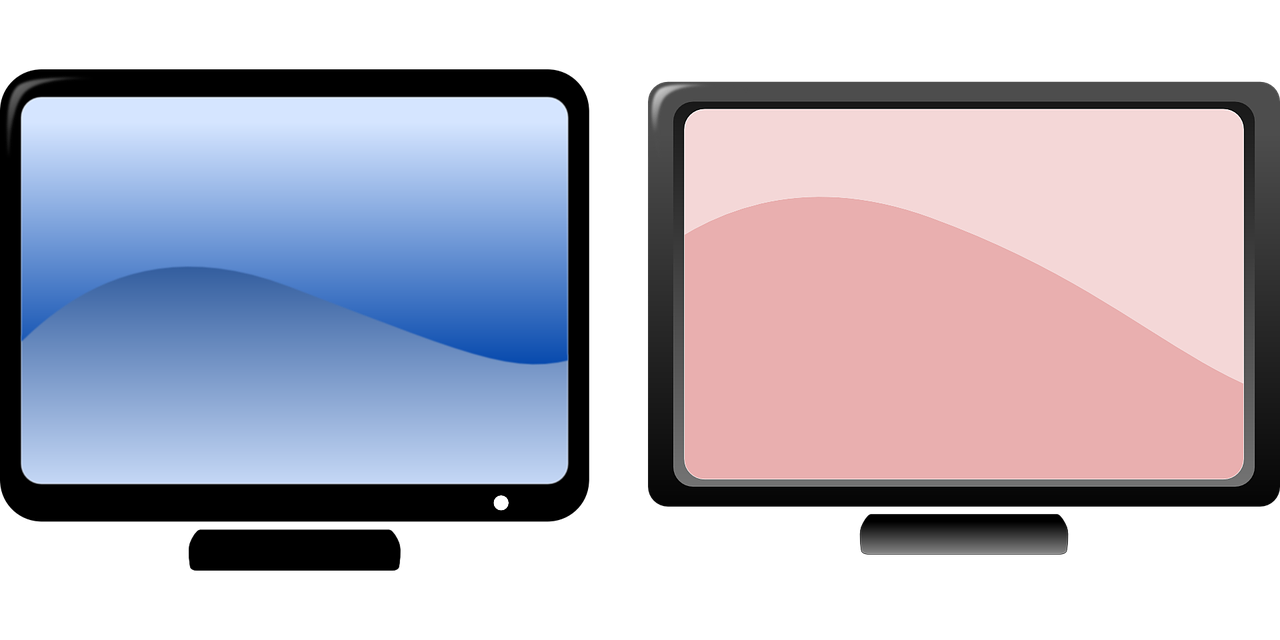 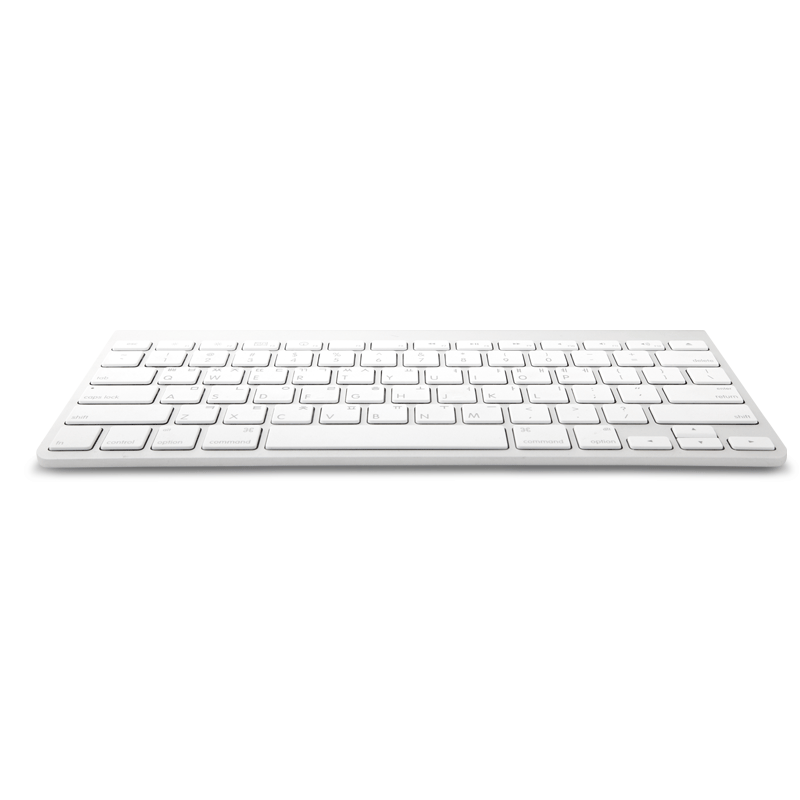 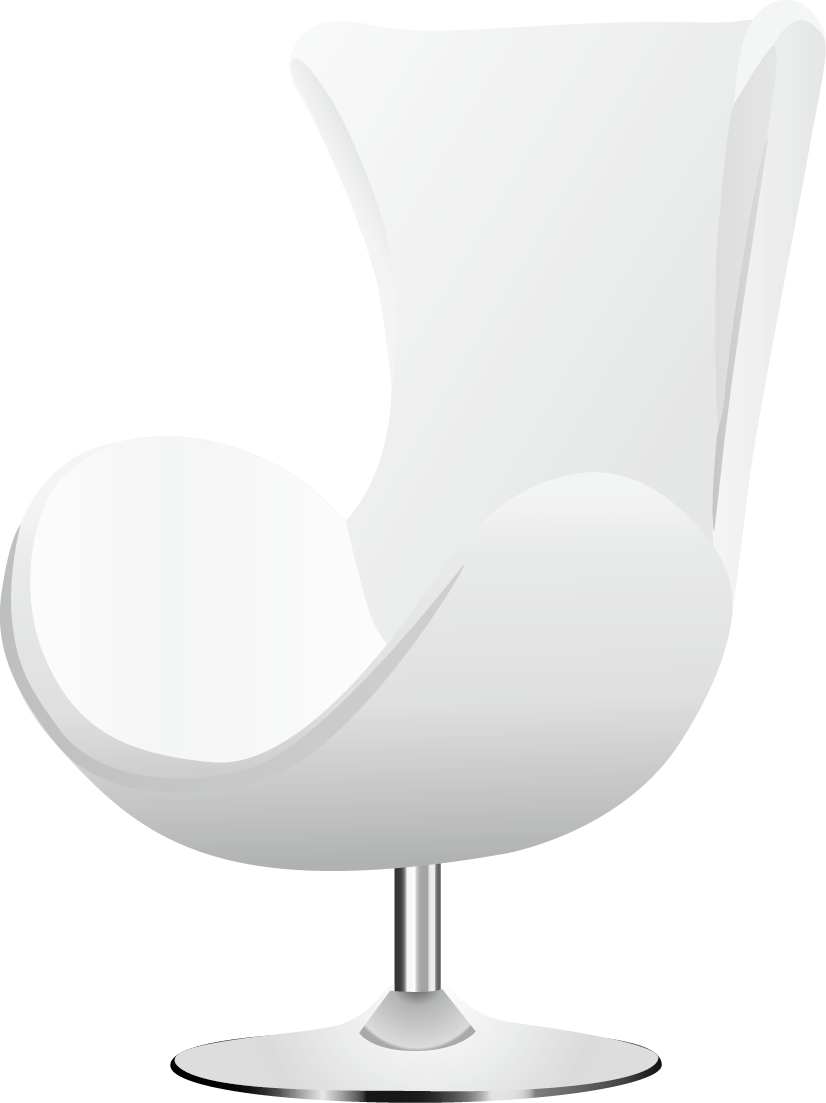 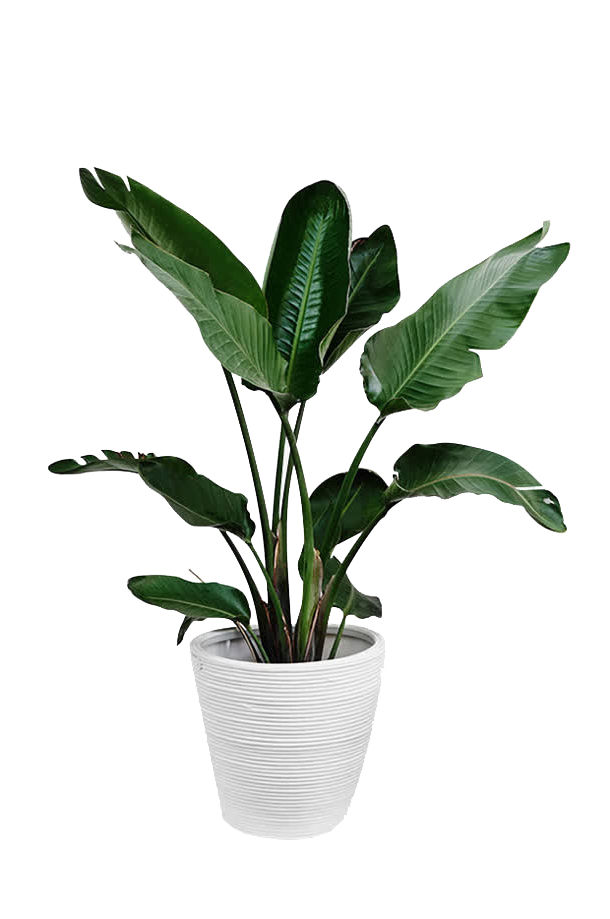 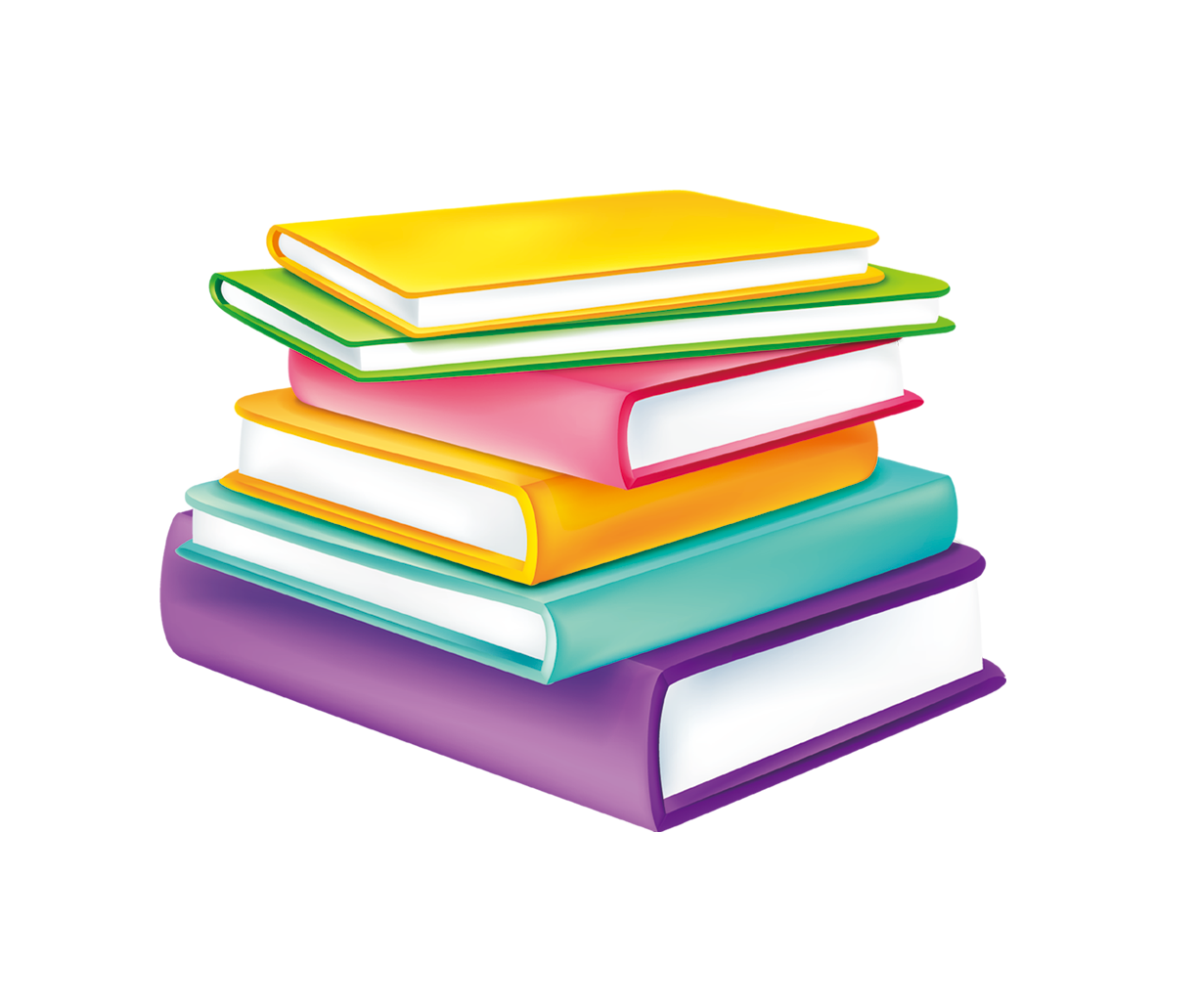 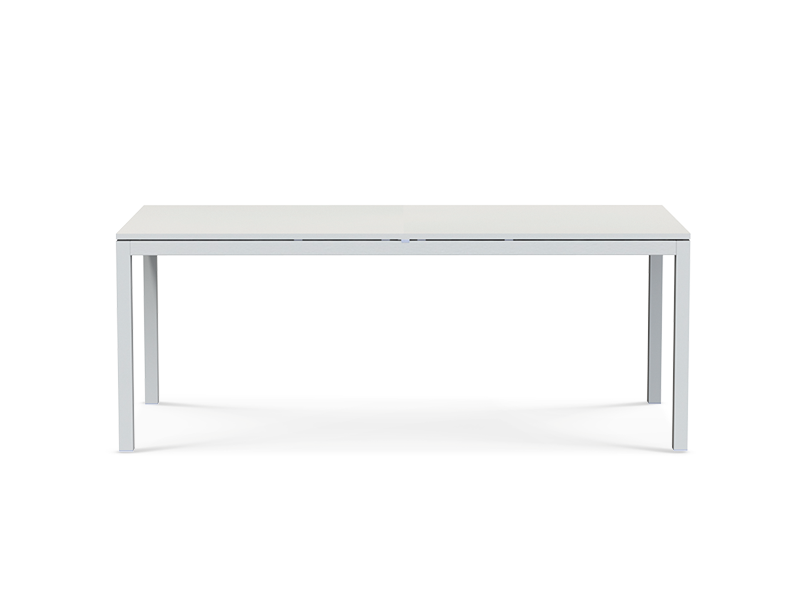 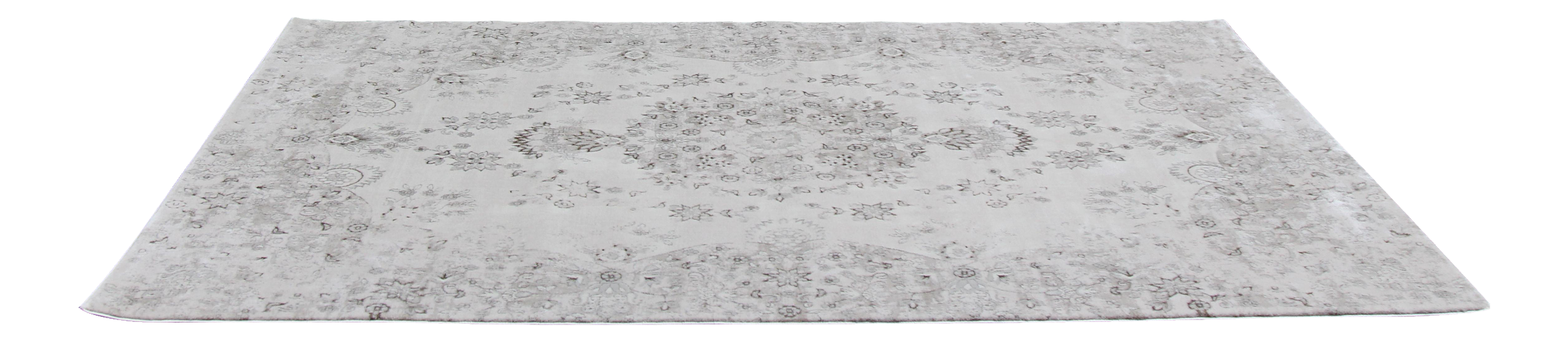 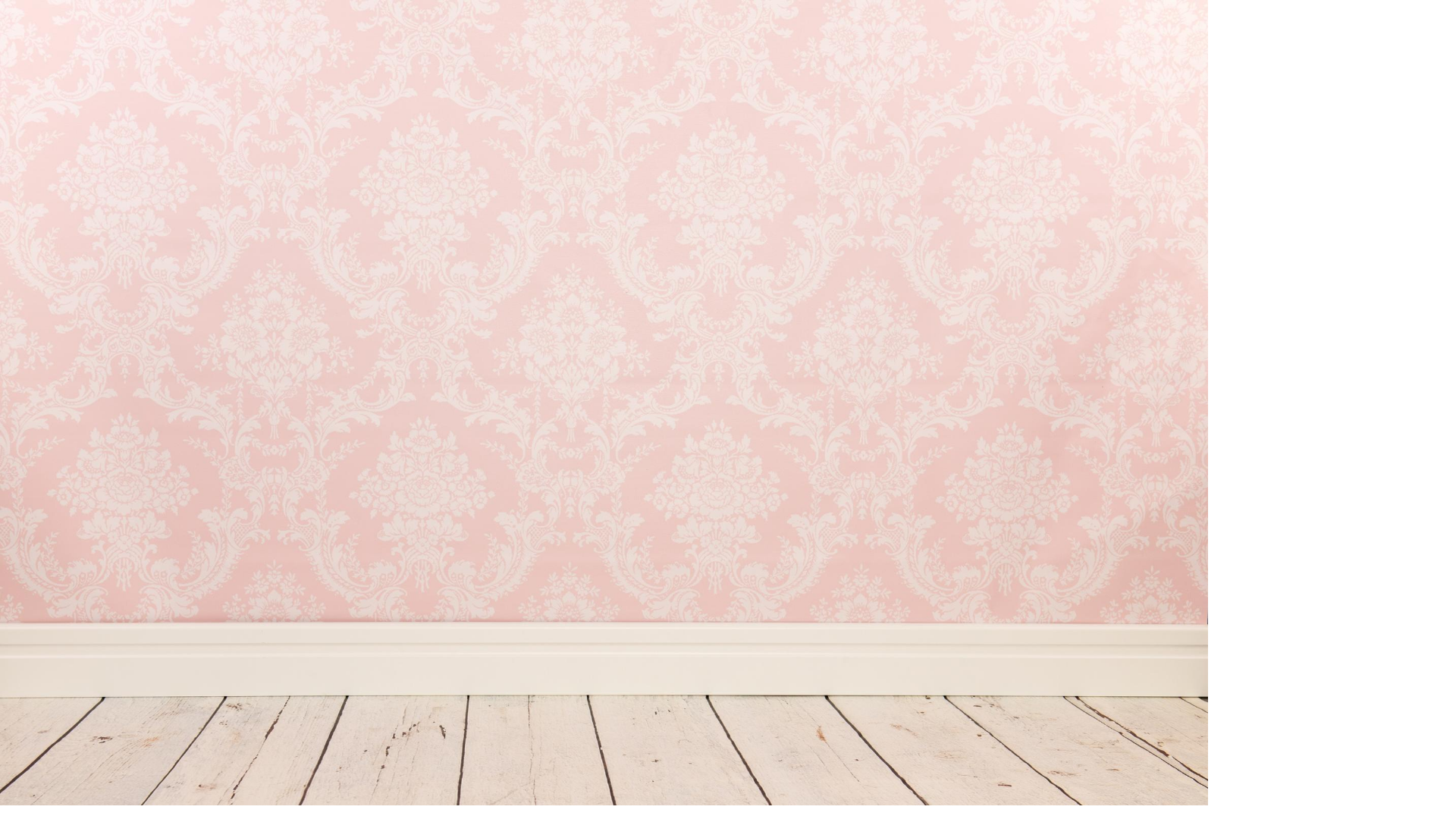 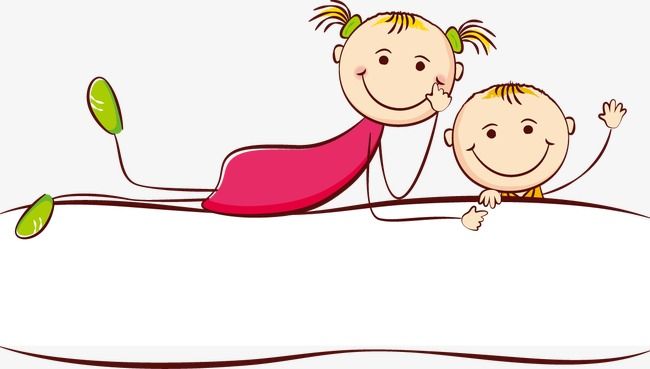 الواجب :
استكمال حل الأنشطة وتنفيذ النشاط ص 9 
وتصويره وإرساله
عبر الواتس أب
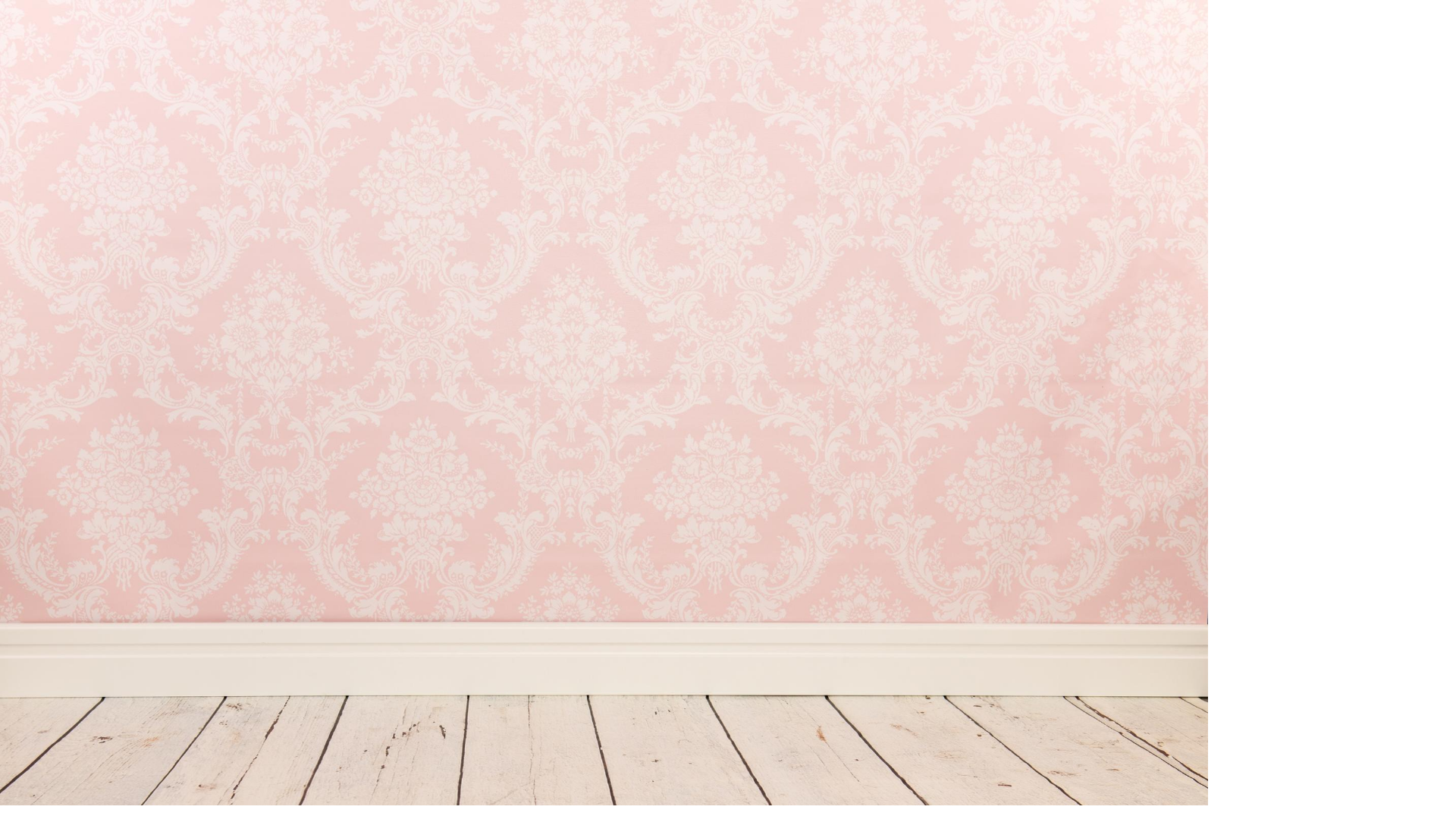 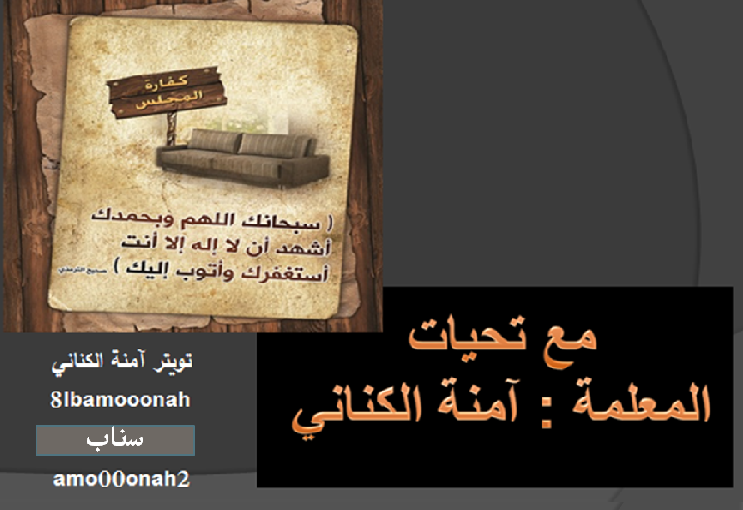 من يستفيد من العرض
أرجو ذكر المصدر